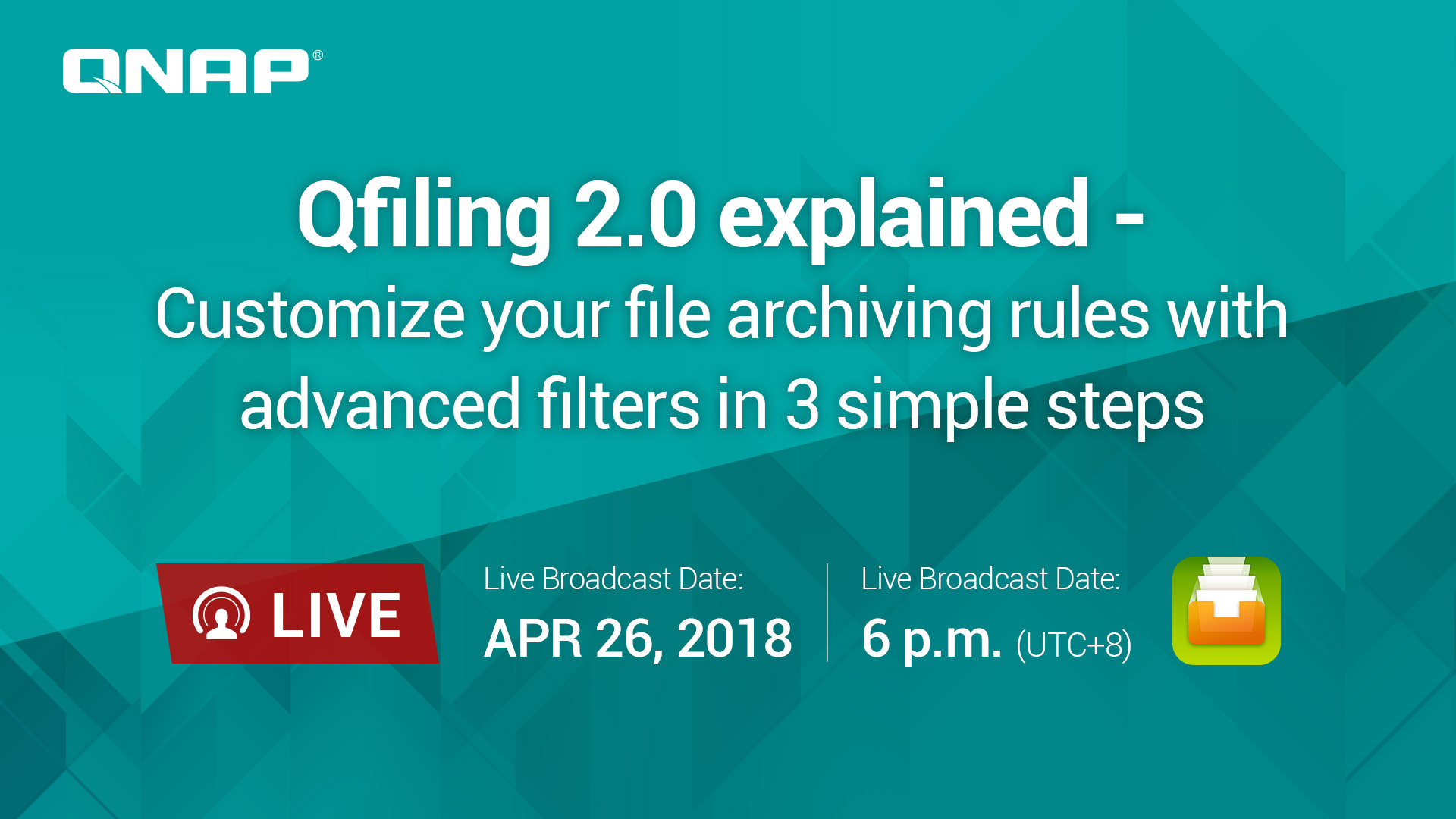 leveled up! Now with more customizable options
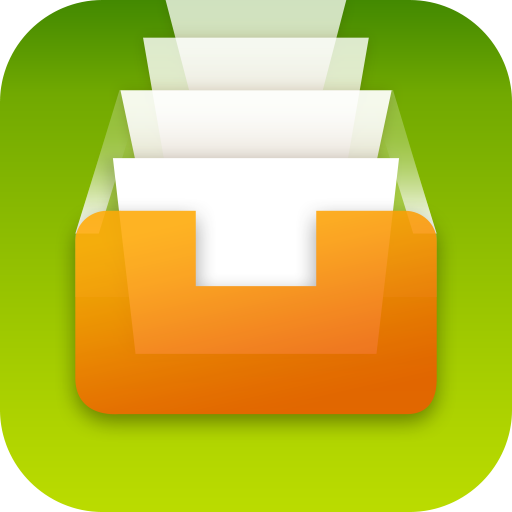 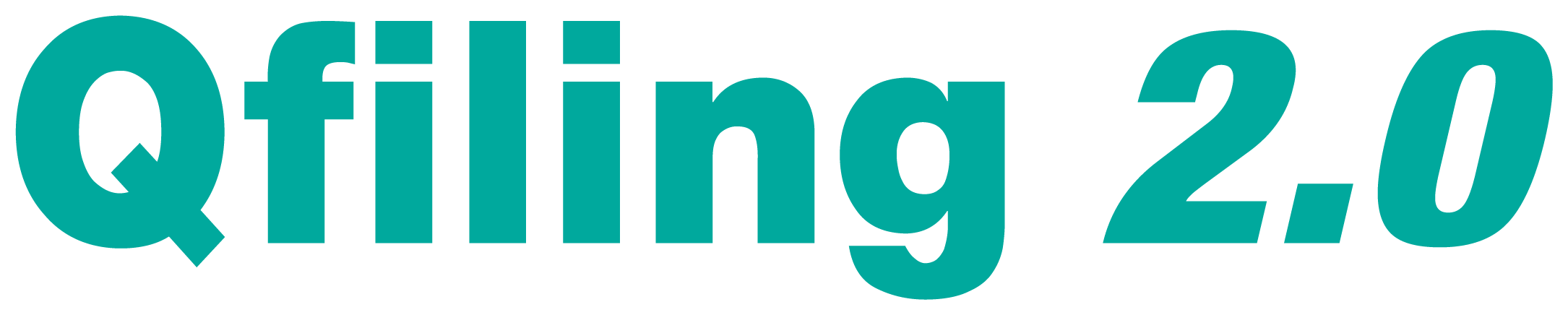 You have too much information to handle, and how to properly keep it is a problem!
Files scattered everywhere, and it is difficult to organize them!
 It takes too much time to organize photos. I really want to rename and share them with a simple click!
 The storage capacity is almost full, and I need help quickly removing unnecessary files!
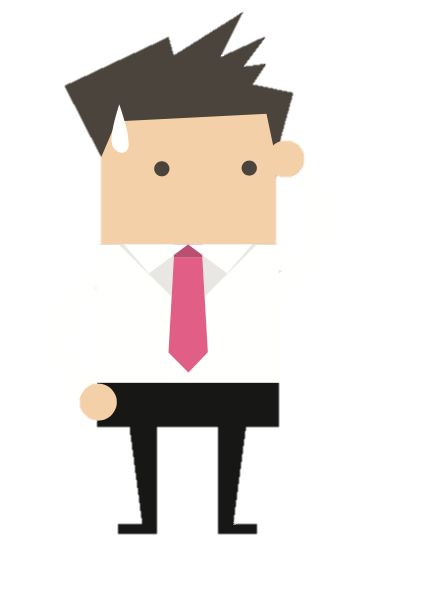 Qfiling 2.0 core competencies
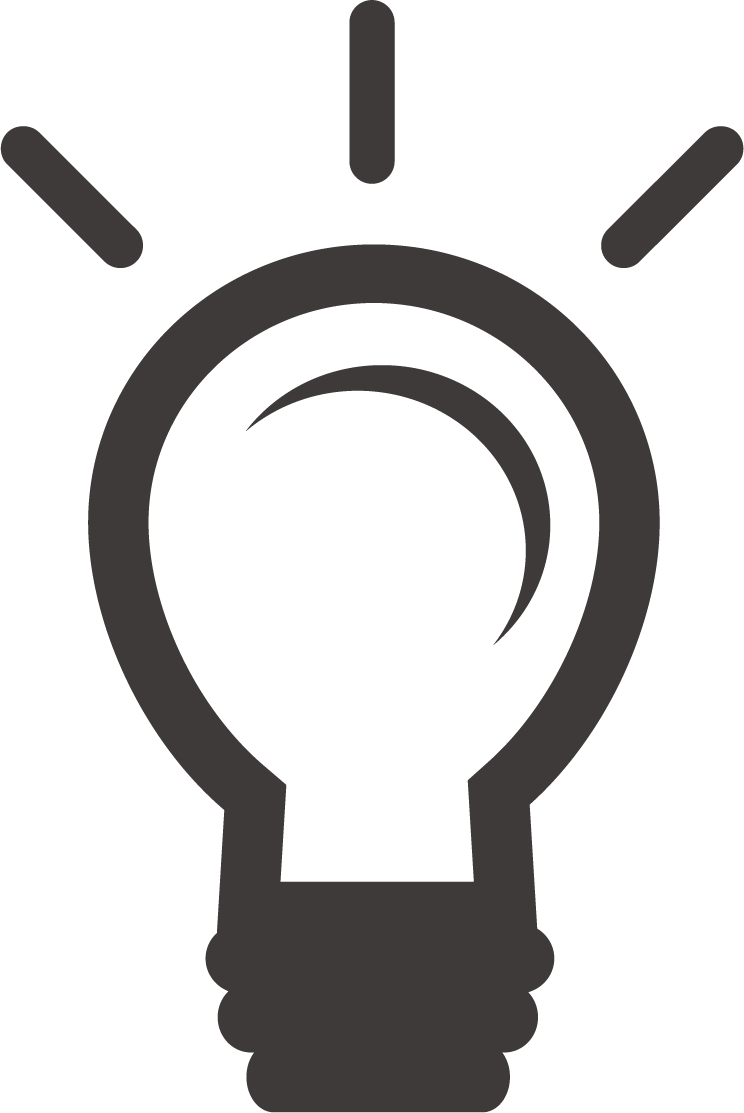 Flexible
Create your Qfiling rules in 3 steps
Efficient
Scheduling for auto filing
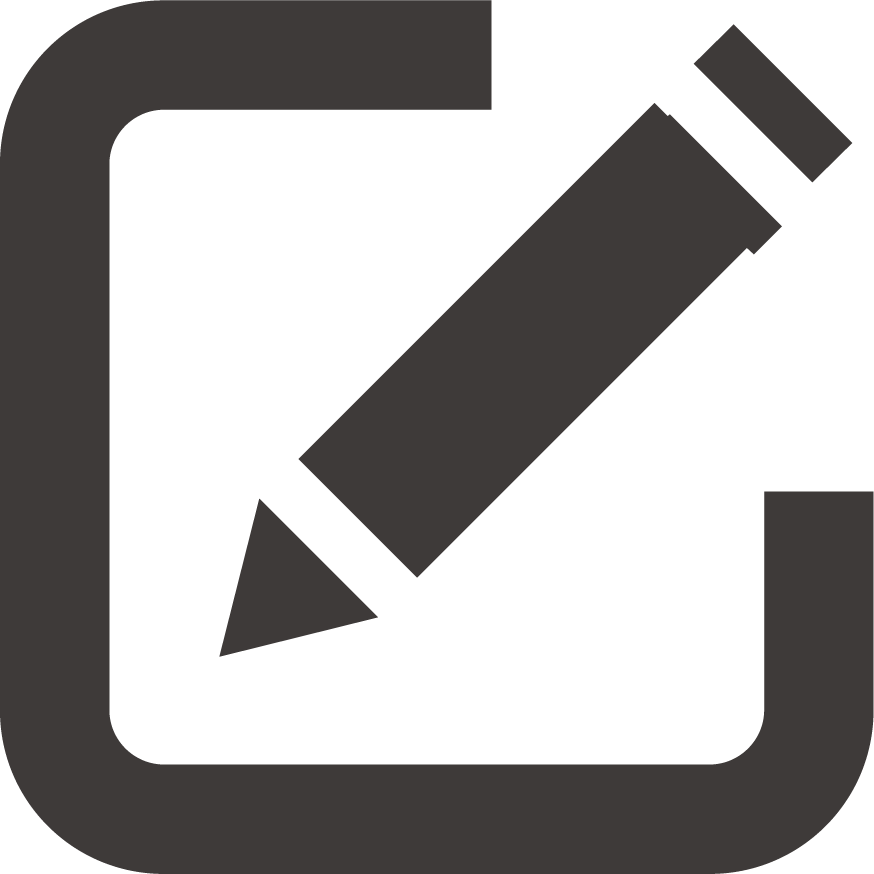 Total control
With system logs, filing status is easily accessible
Fast
With recipes, tasks are done with one click
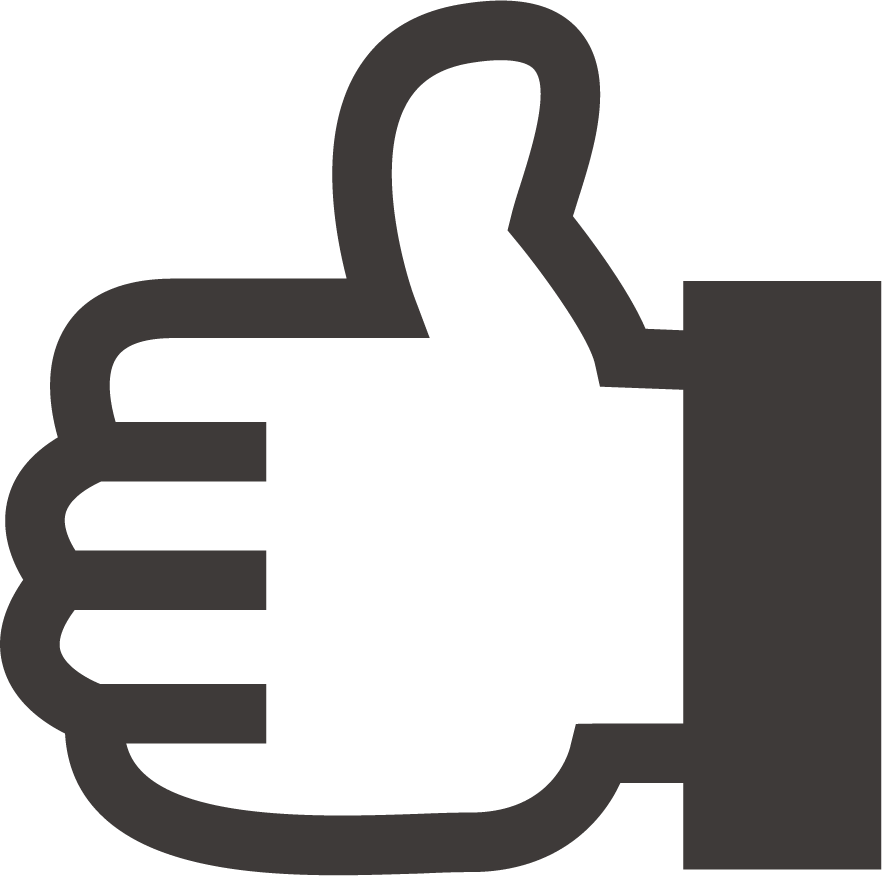 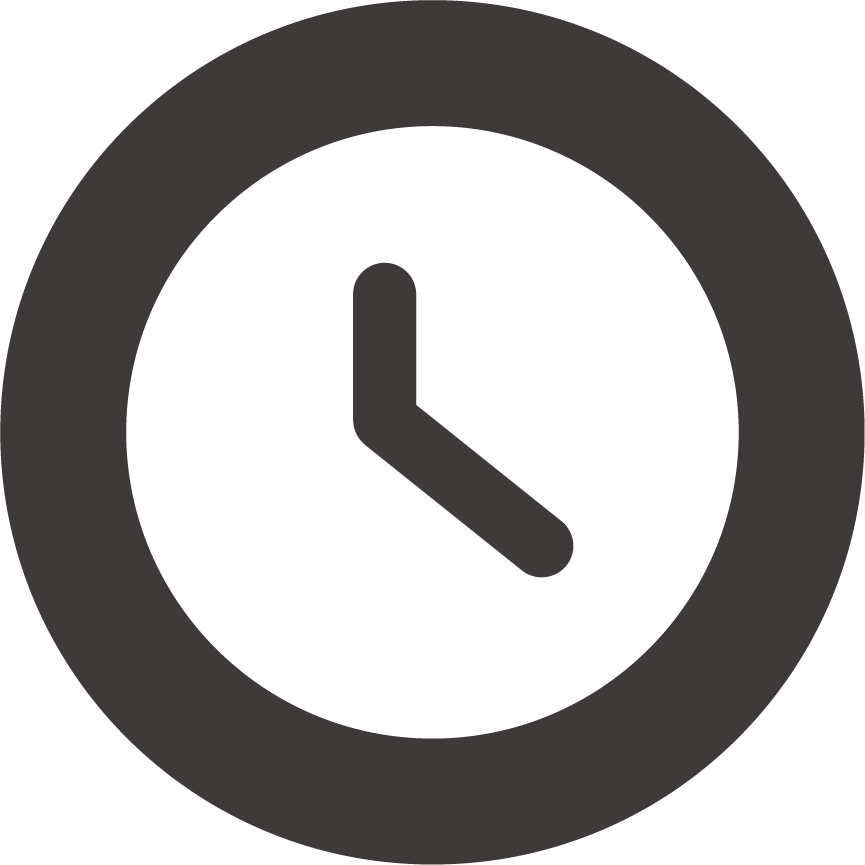 How does Qfiling work?
Select source
Set filing criteria
Select destination
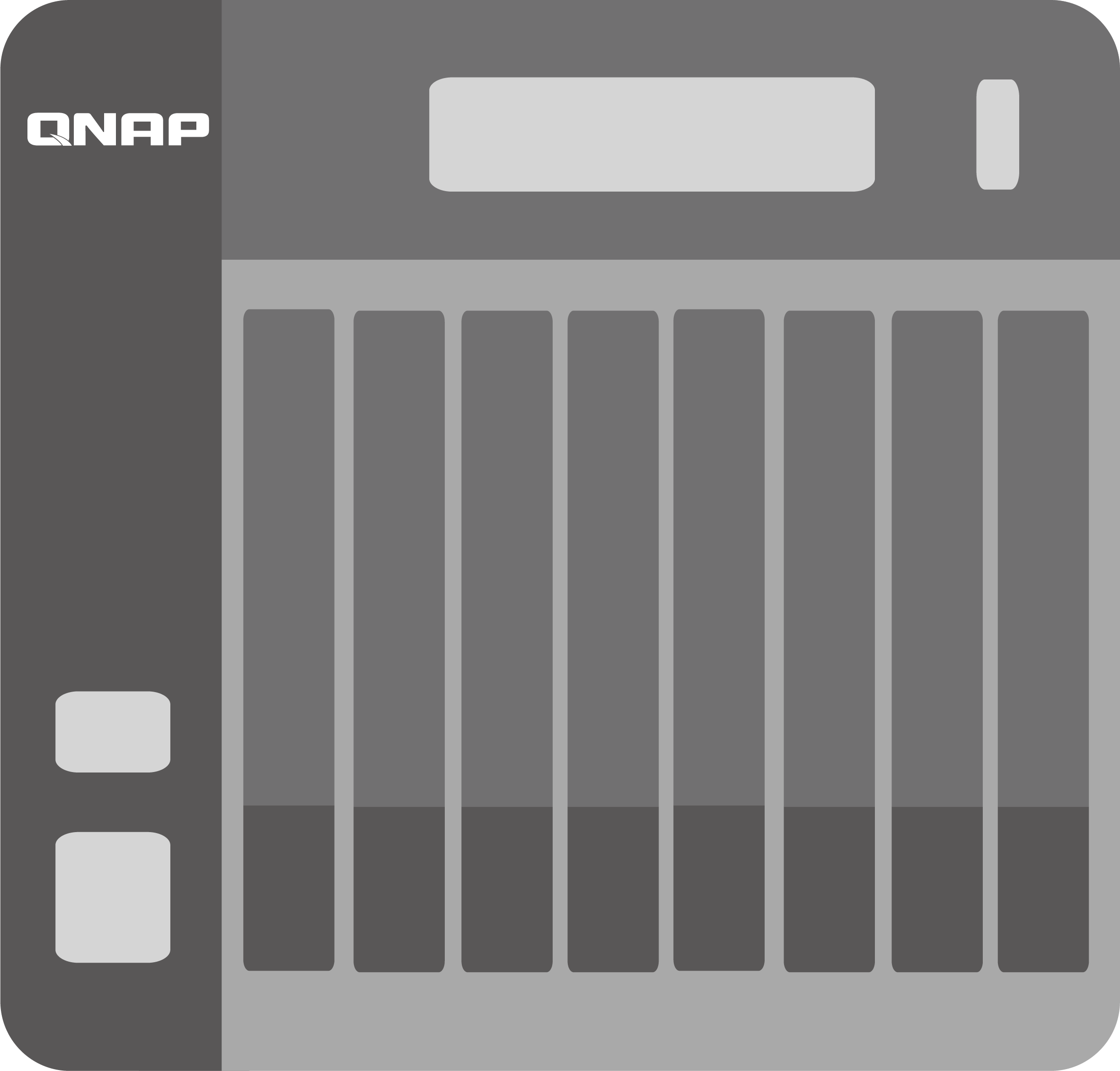 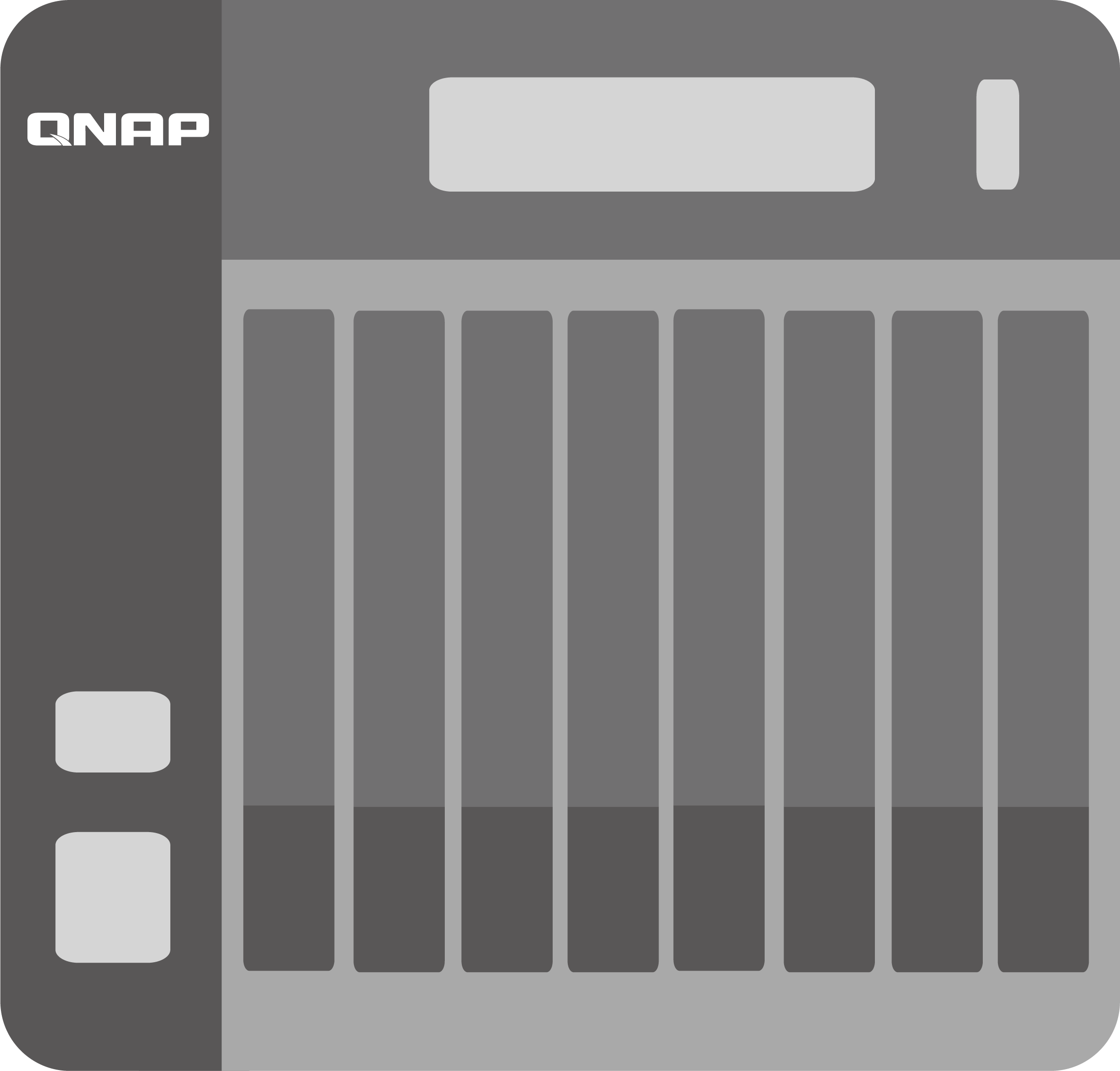 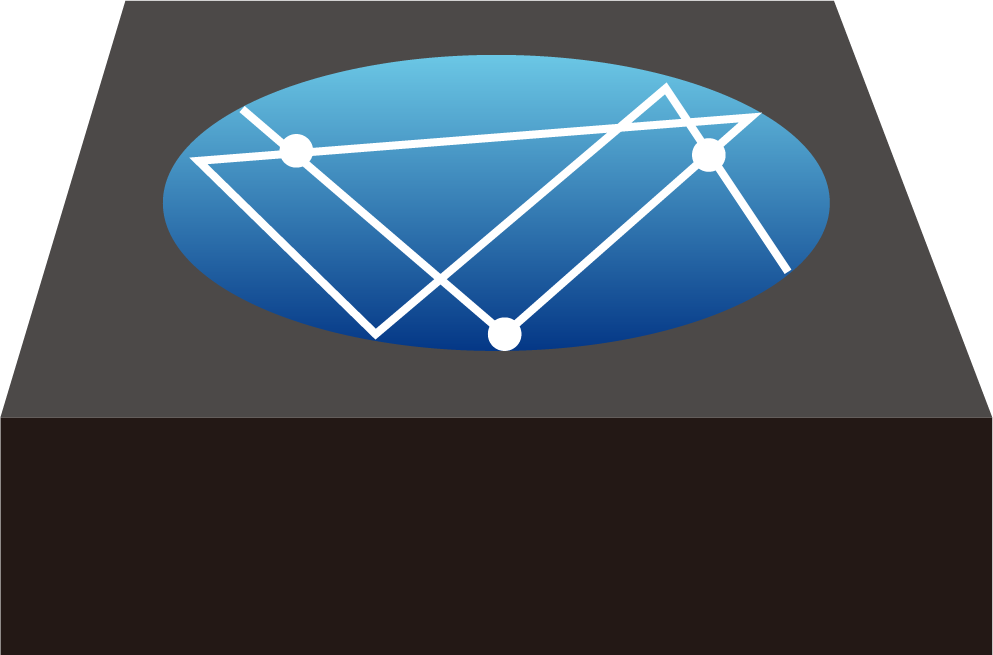 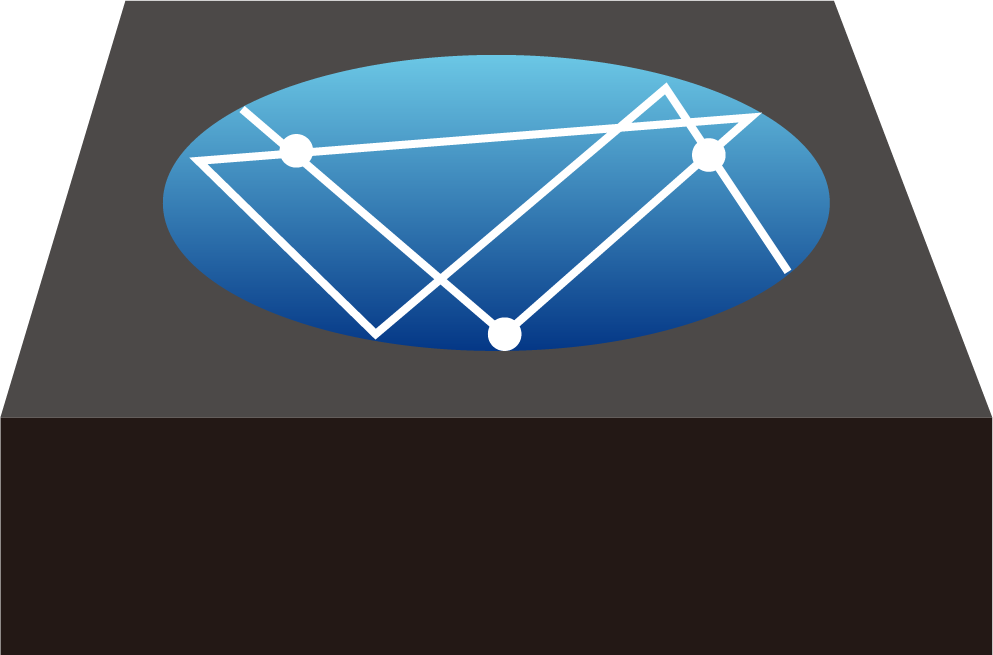 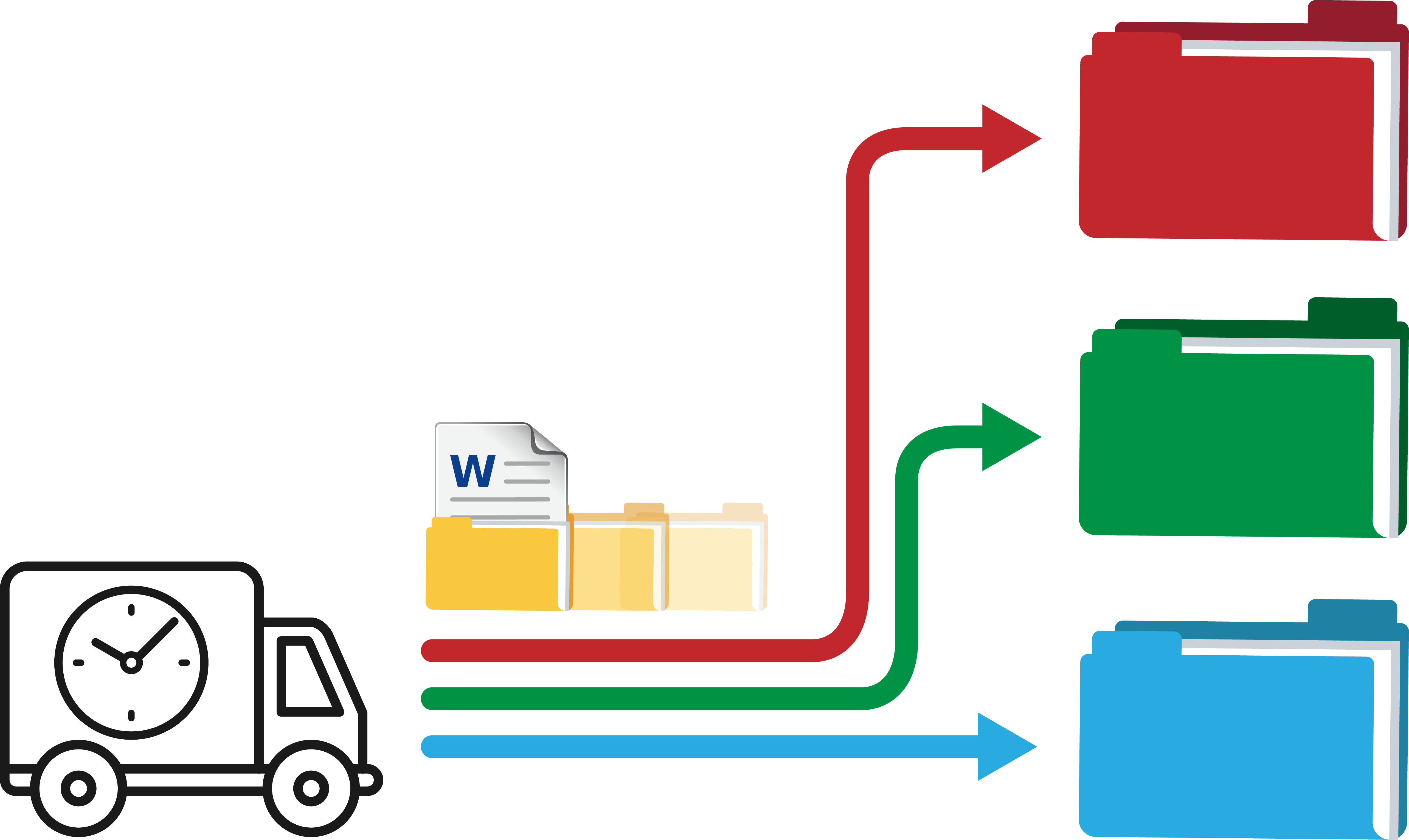 Document
NAS
iSCSI
NAS
iSCSI
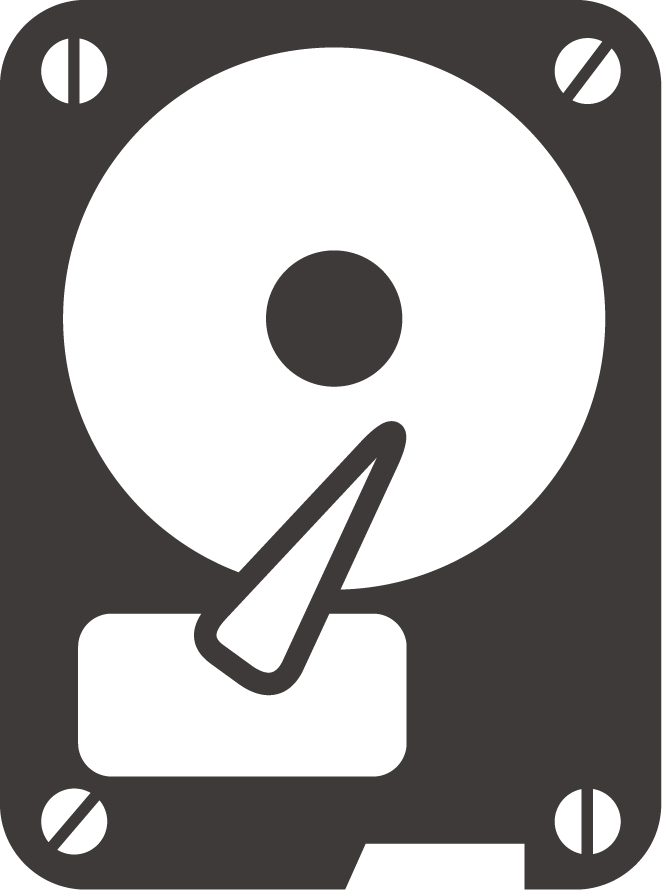 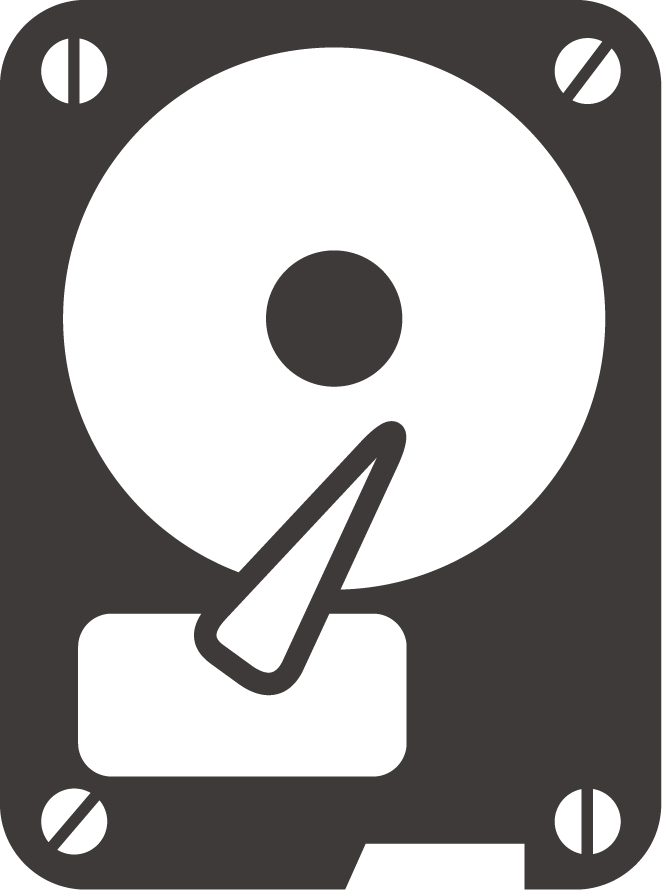 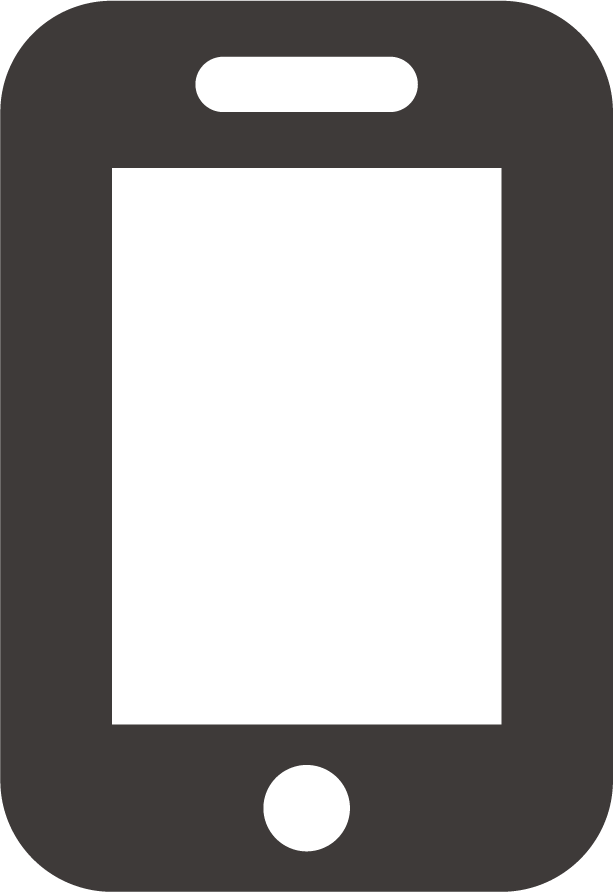 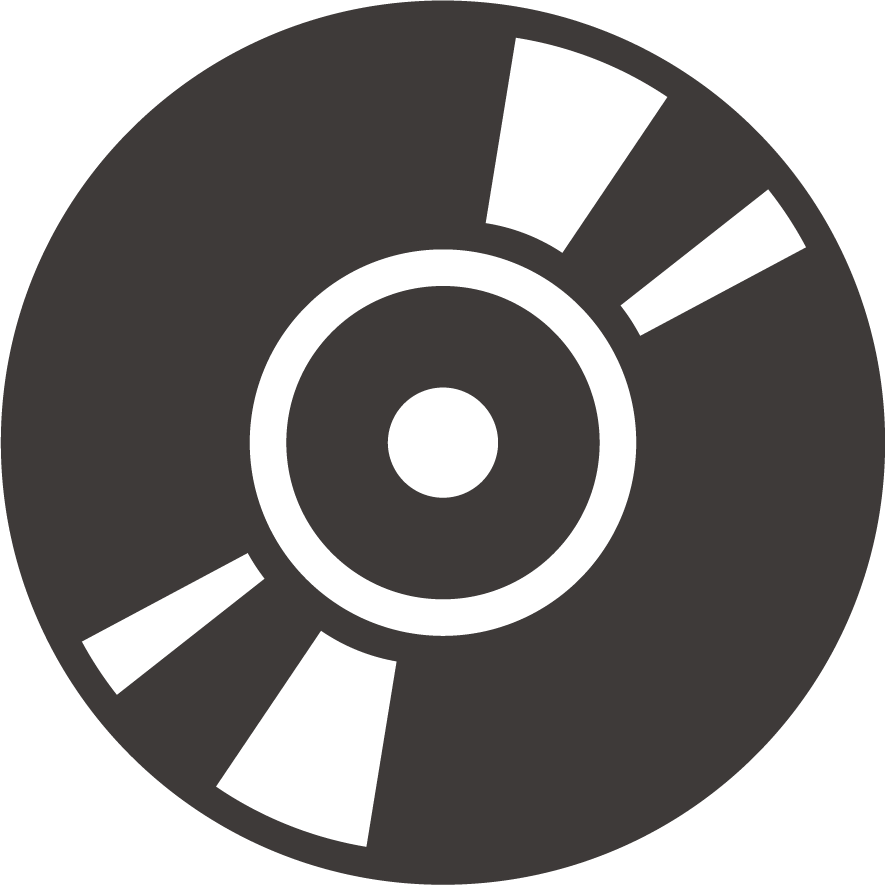 Image
USB
DVD
USB
Mobile
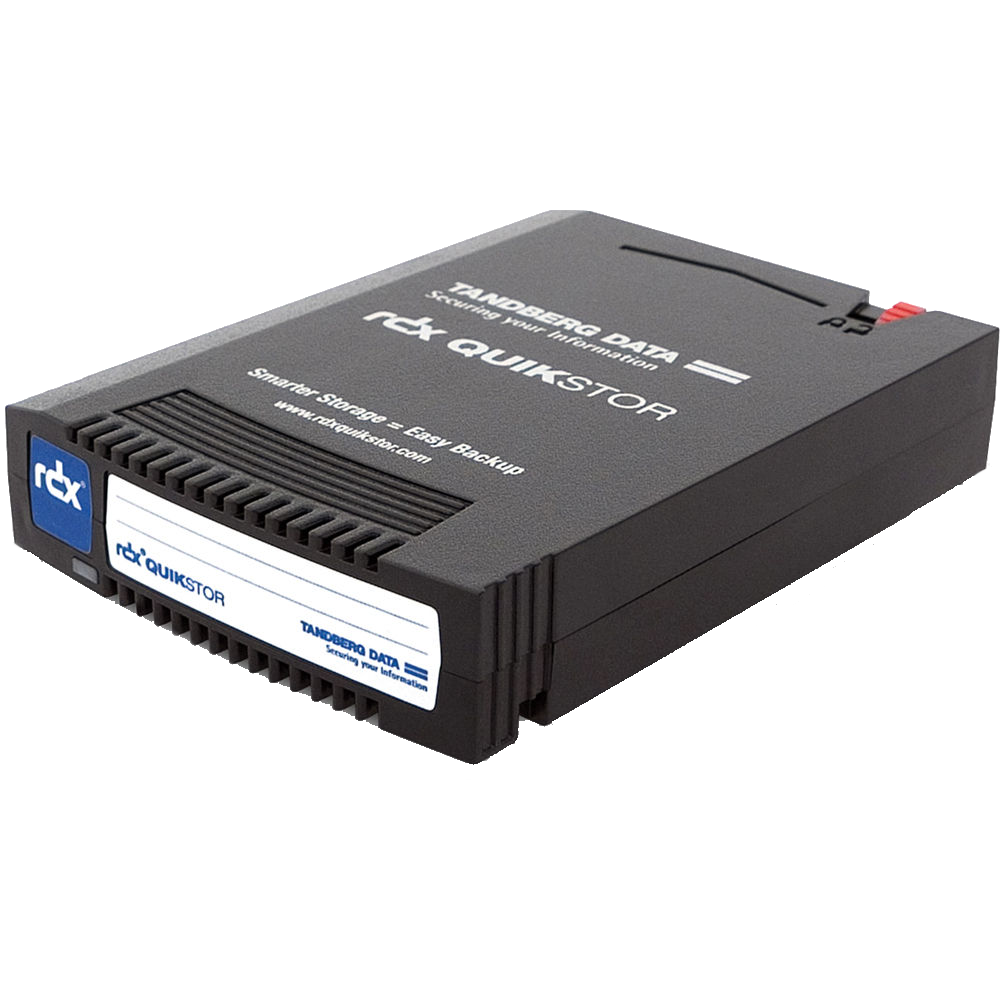 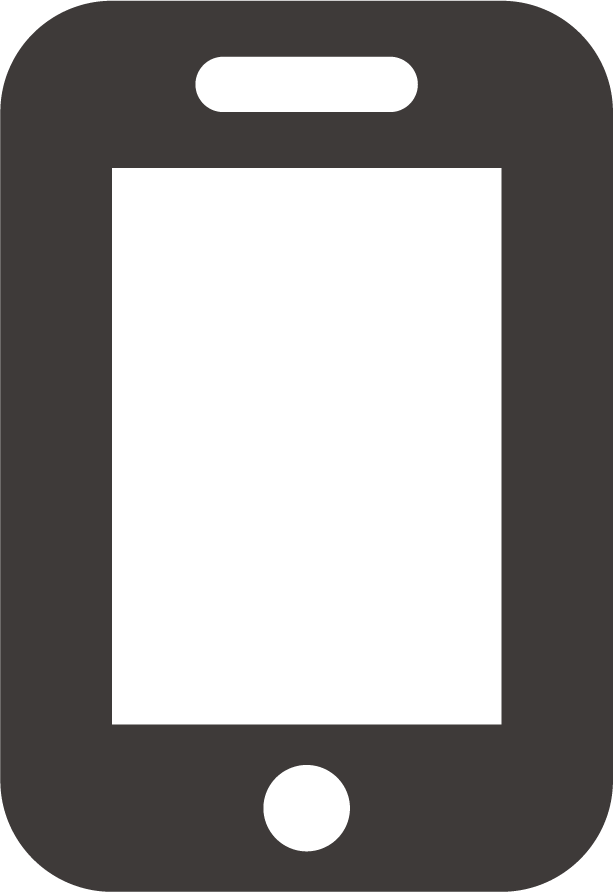 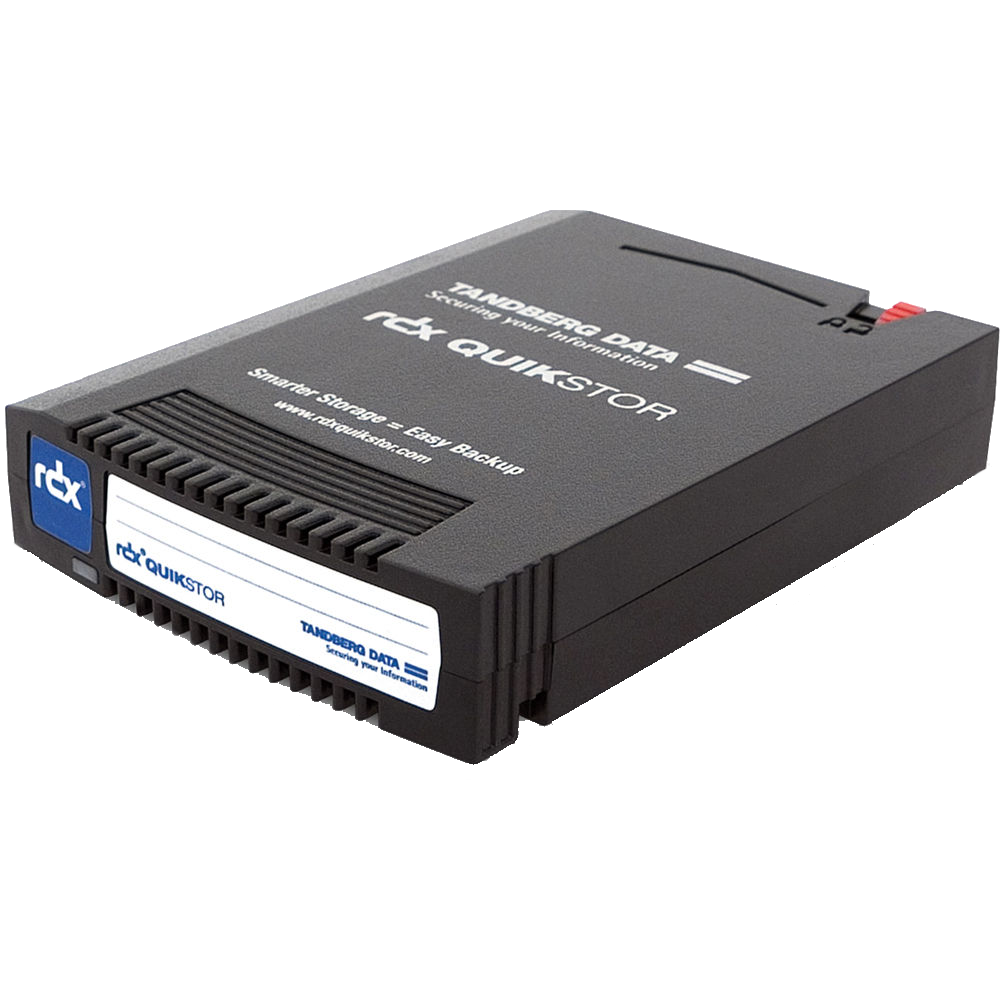 Video
RDX
Mobile
RDX
Create your Qfiling rules in 3 steps
Select source
Set filing criteria
Select destination
Support 6 device types:
 NAS
 iSCSI
 USB
 Mobile 
 DVD
 RDX
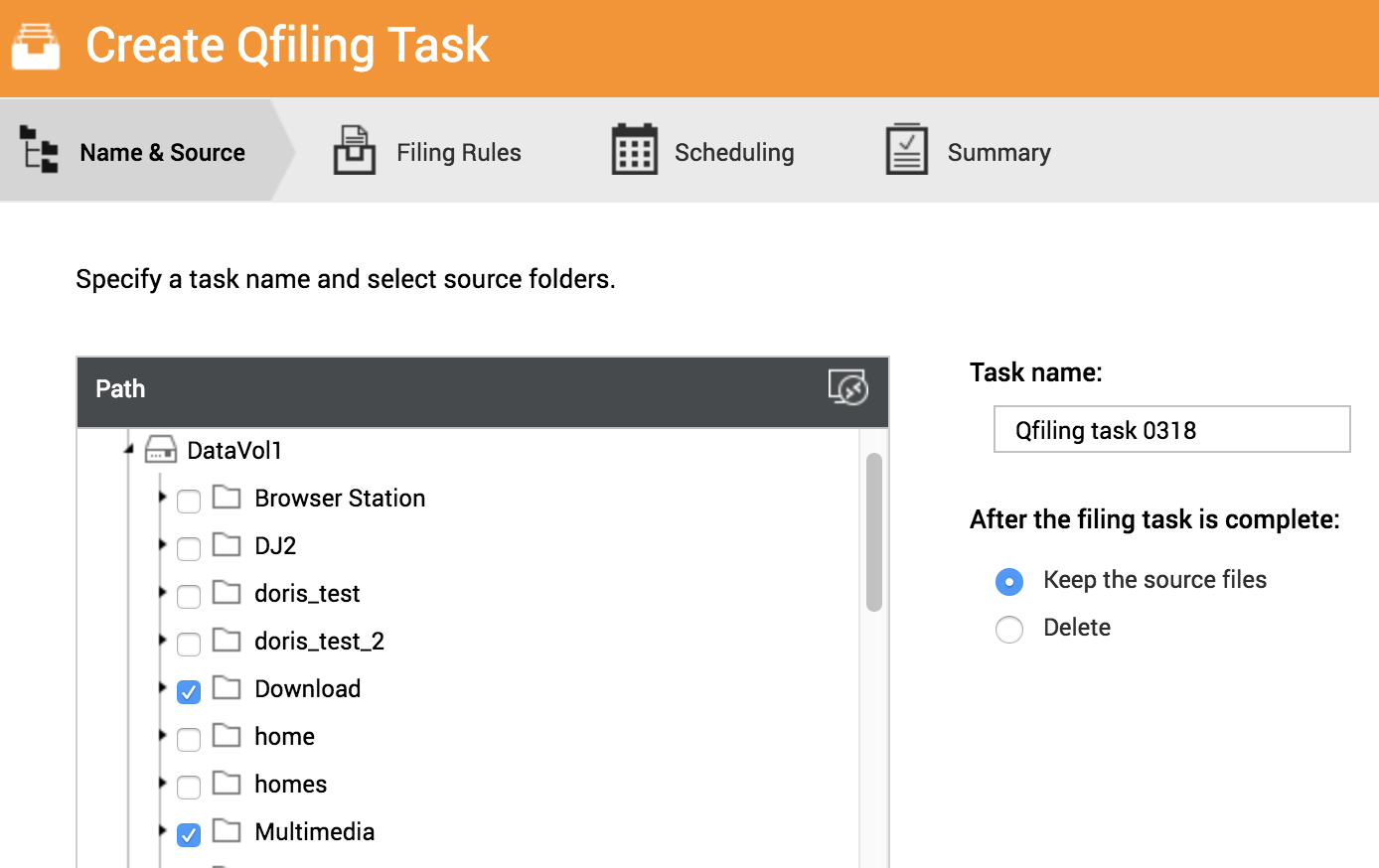 Free up NAS storage space by setting to “delete" the source files after the filing task is completed.
Create your Qfiling rules in 3 steps
Select source
Set filing criteria
Select destination
Source file filters
File editing
Destination & Structure
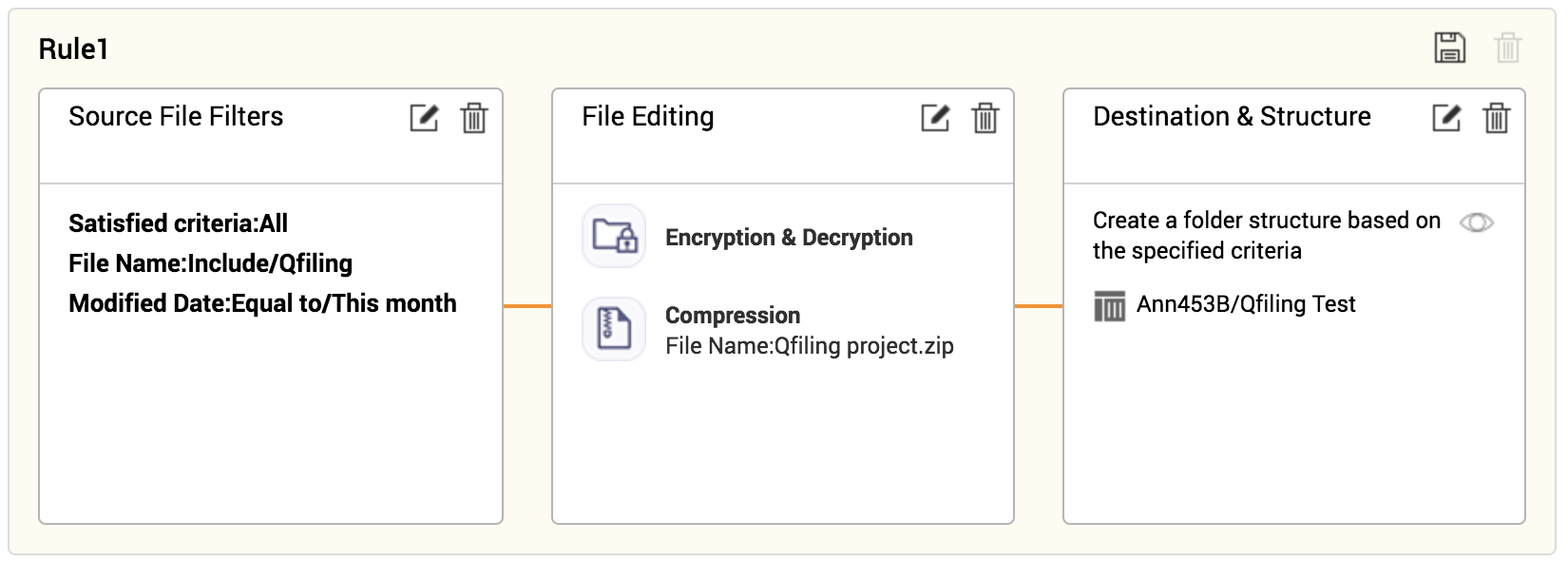 7
Create your Qfiling rules in 3 steps
Select source
Set filing criteria
Select destination
Source file filters
File editing
Destination & Structure
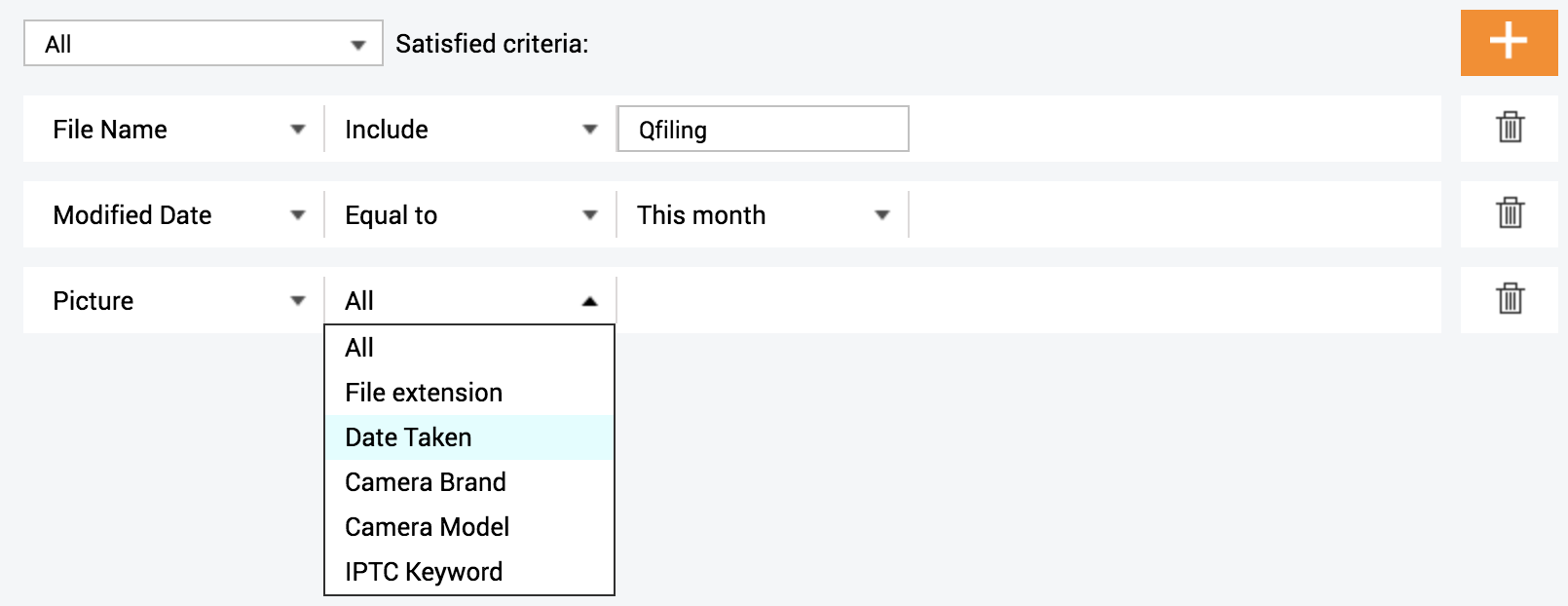 20+ filter criteria to help you pick the files you need!
Create your Qfiling rules in 3 steps
Select source
Set filing criteria
Select destination
Source file filters
File editing
Destination & Structure
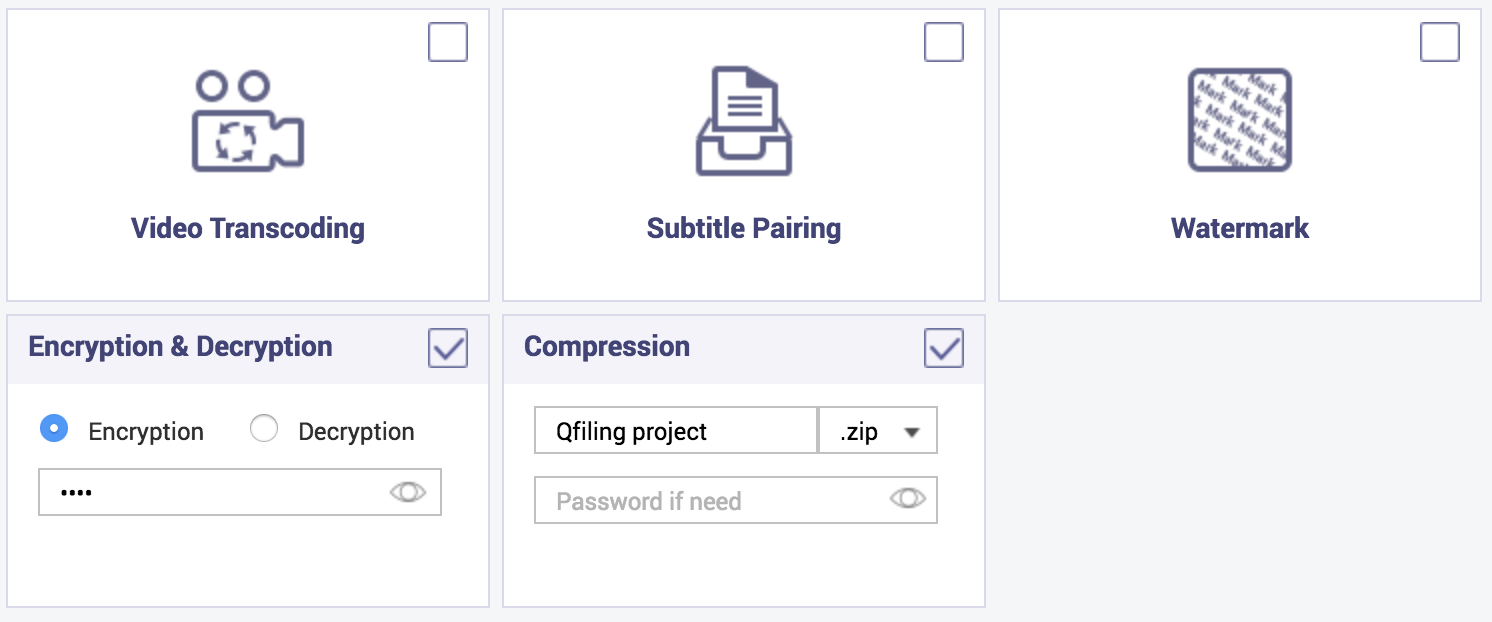 It can not only encrypt and compress files, but add watermarks to pictures when archiving!
Create your Qfiling rules in 3 steps
Select source
Set filing criteria
Select destination
Source file filters
File editing
Destination & Structure
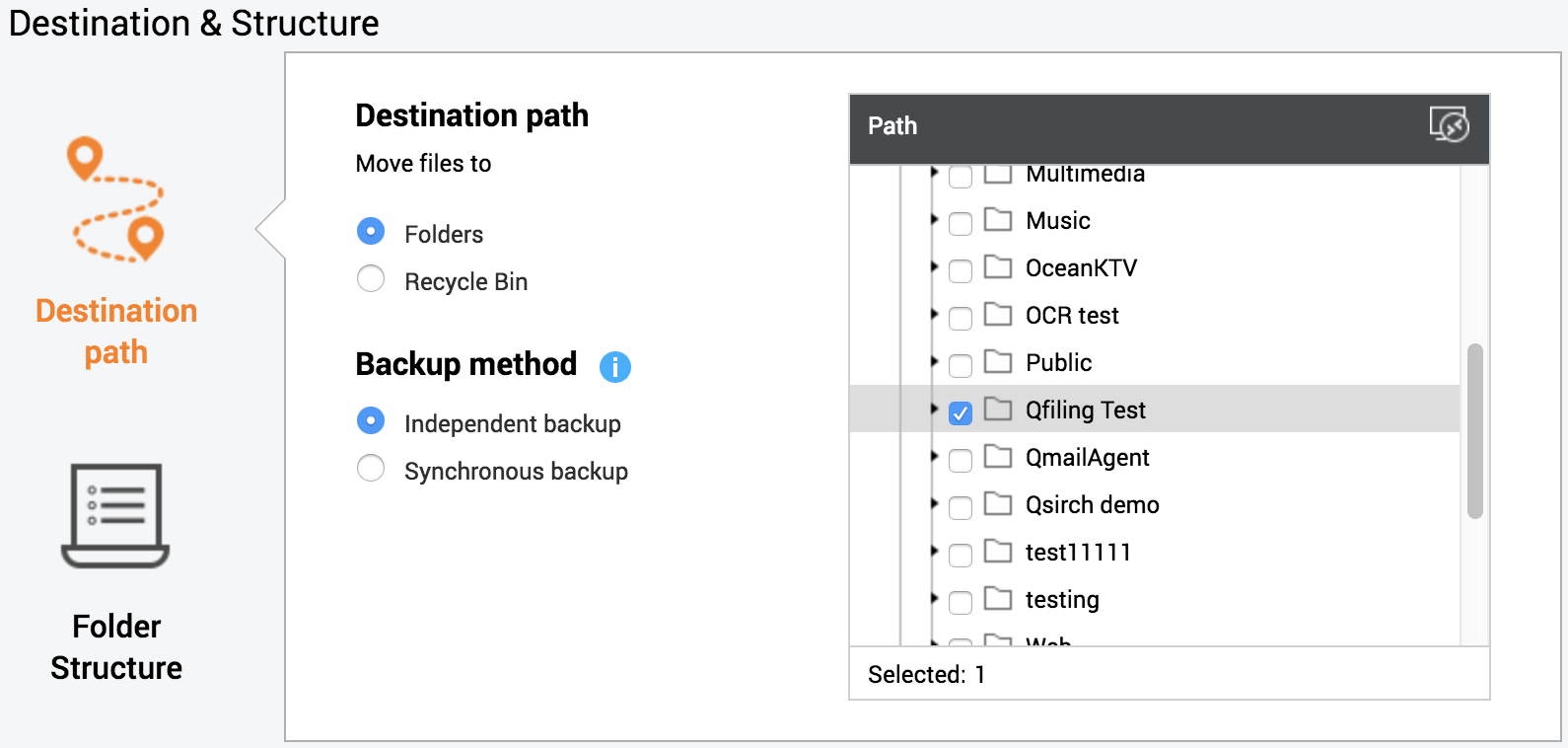 Select multiple destinations: one to local, one to mounted remote NAS.
Specify "Recycle Bin" as the destination to periodically clean up files!
Create your Qfiling rules in 3 steps
Select source
Set filing criteria
Select destination
Source file filters
File editing
Destination & Structure
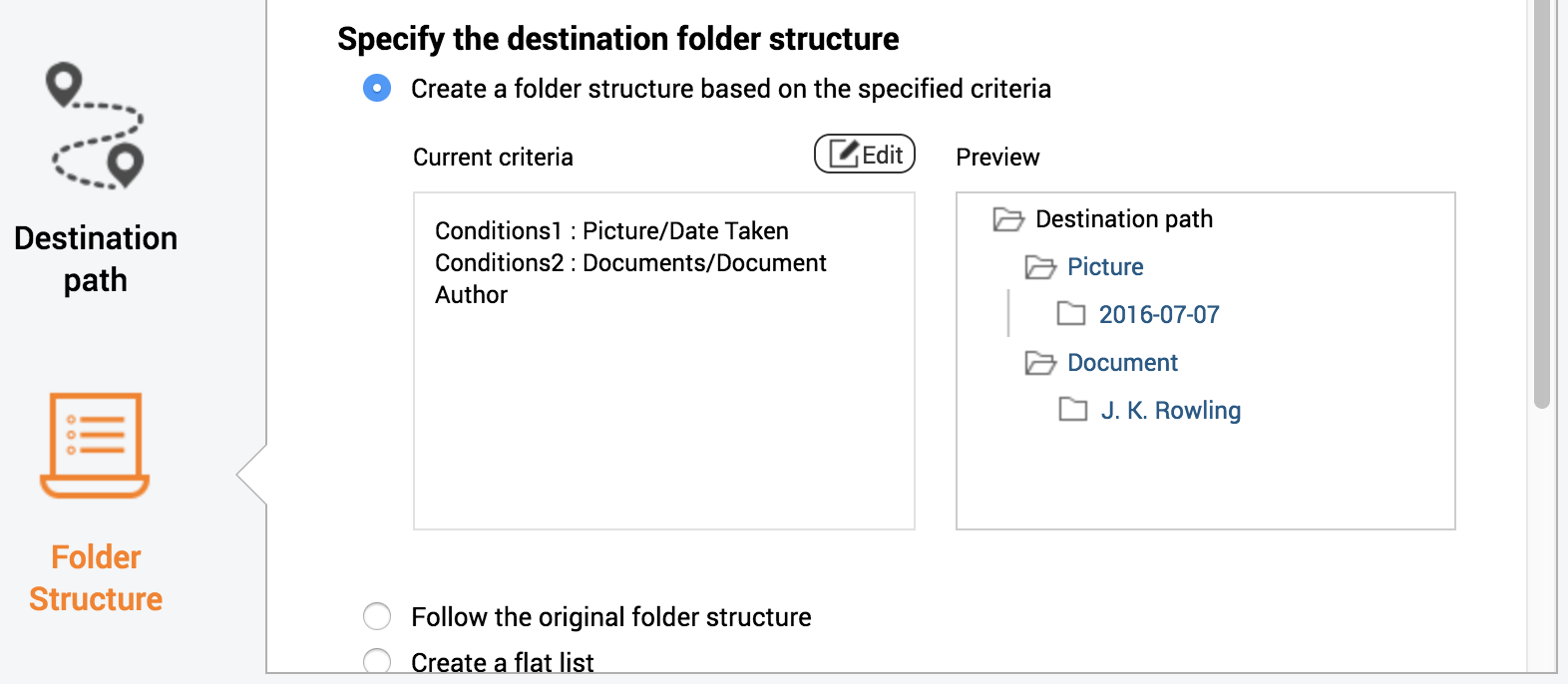 Three ways to specify the destination folder structure: select the best way to organize the files!
Create your Qfiling rules in 3 steps
Select source
Set filing criteria
Select destination
Source file filters
File editing
Destination & Structure
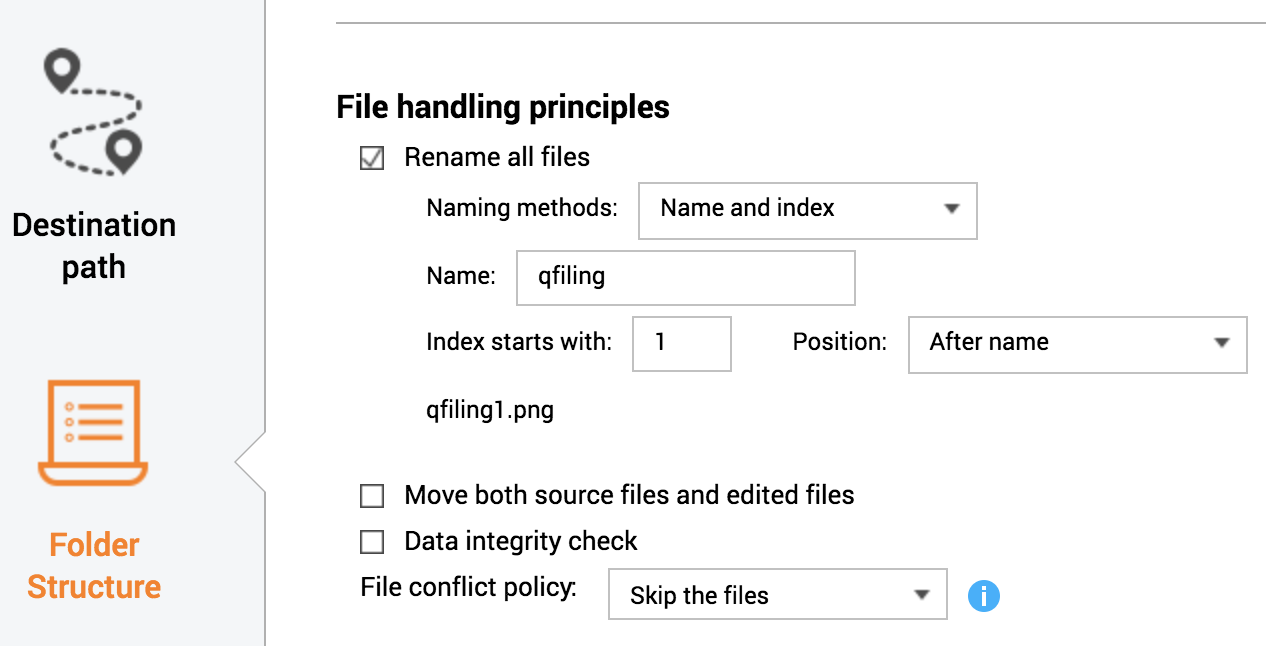 Archive and rename all files at the same time. Select “File conflict policy” to only archive the same file once!
Schedule and results
Select source
Set filing criteria
Select destination
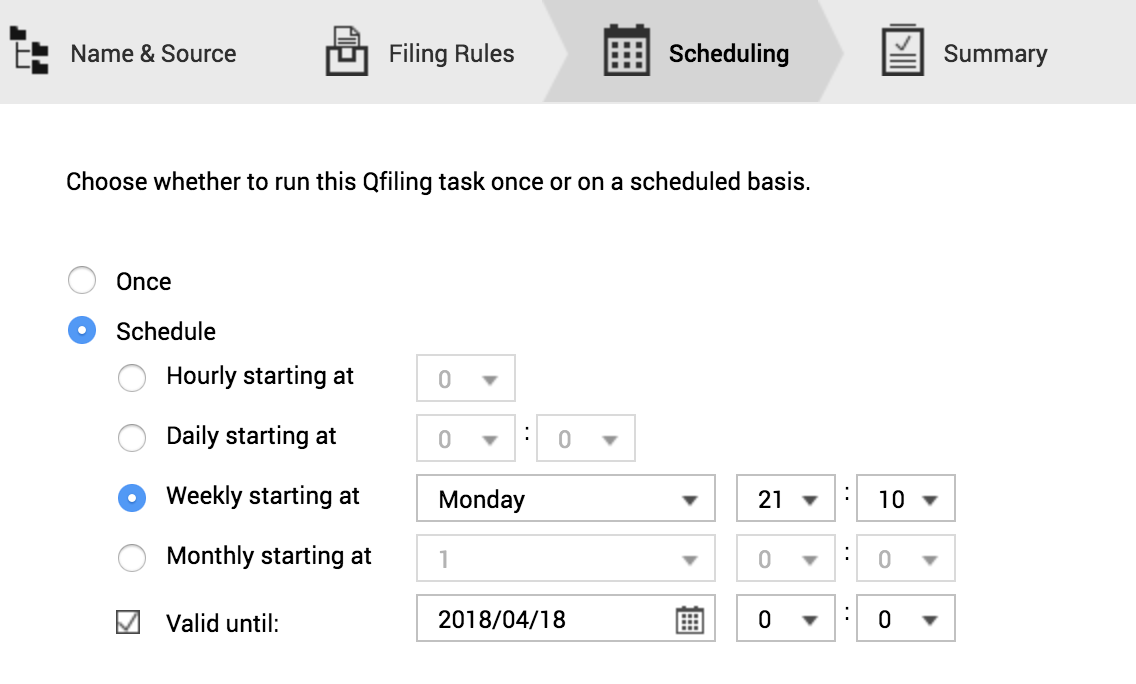 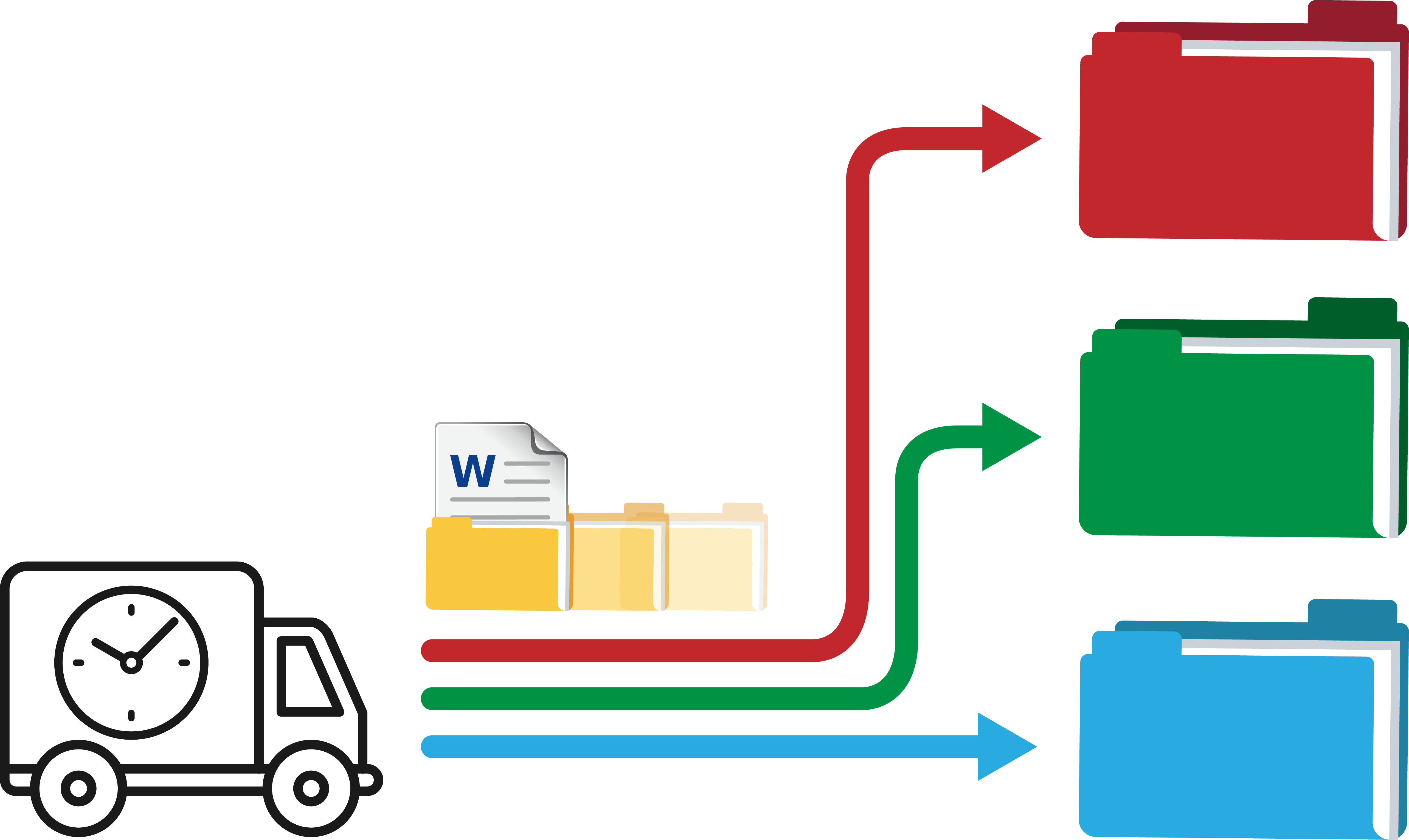 Filing status easily accessible with system logs
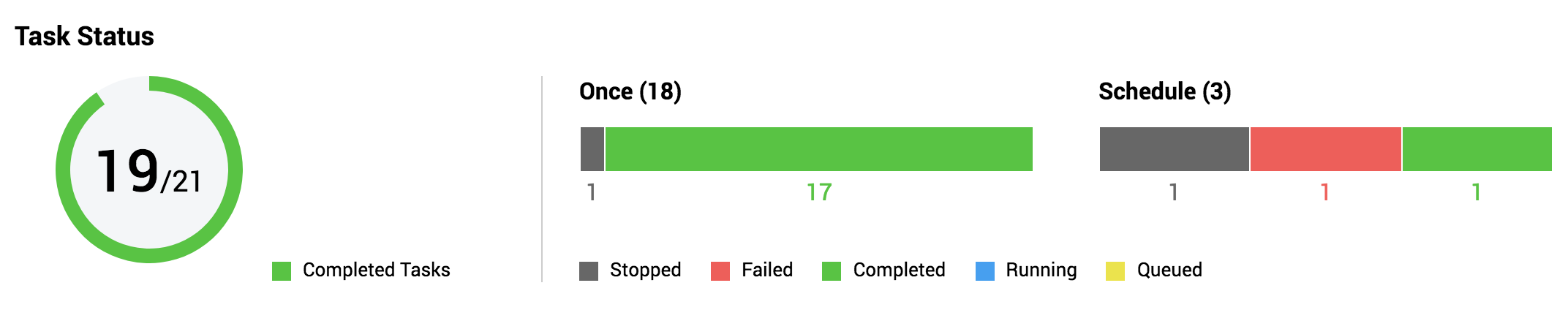 Summary
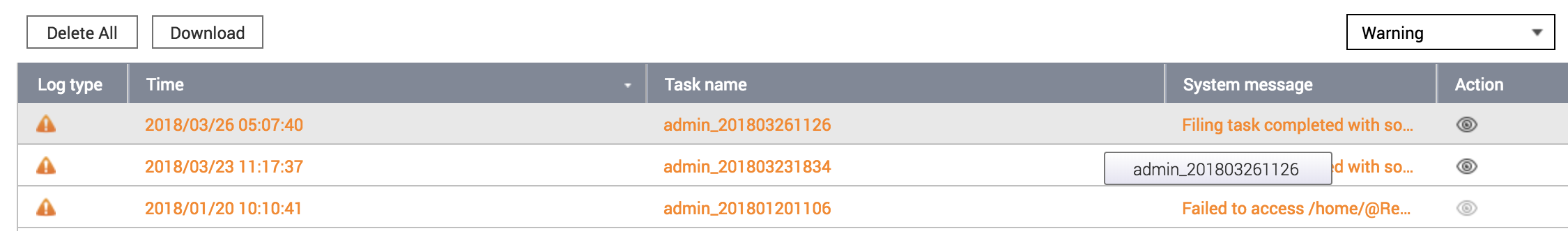 System logs
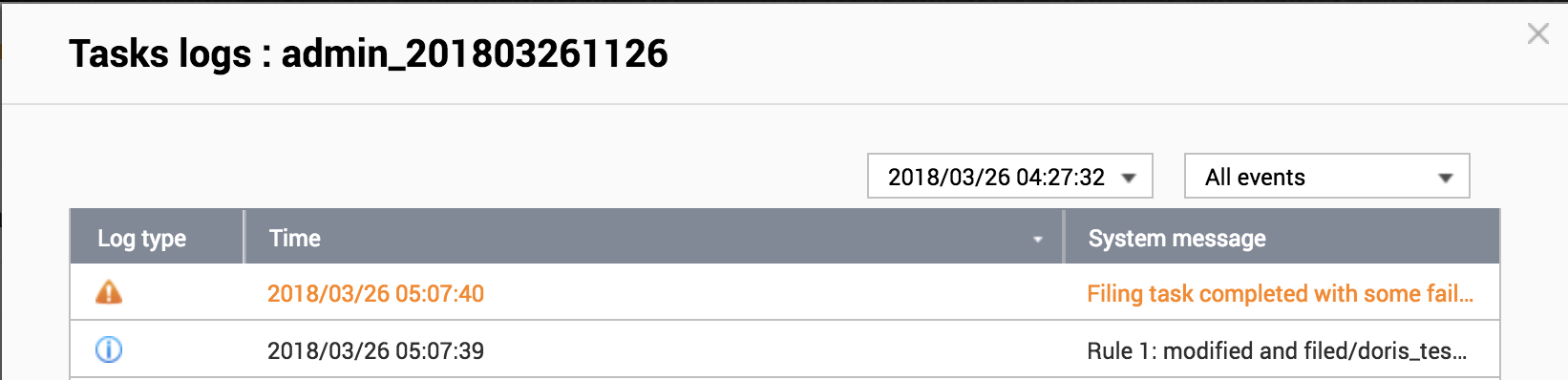 Task logs
With recipes, tasks are done with just one click
Create a task
Select a recipe
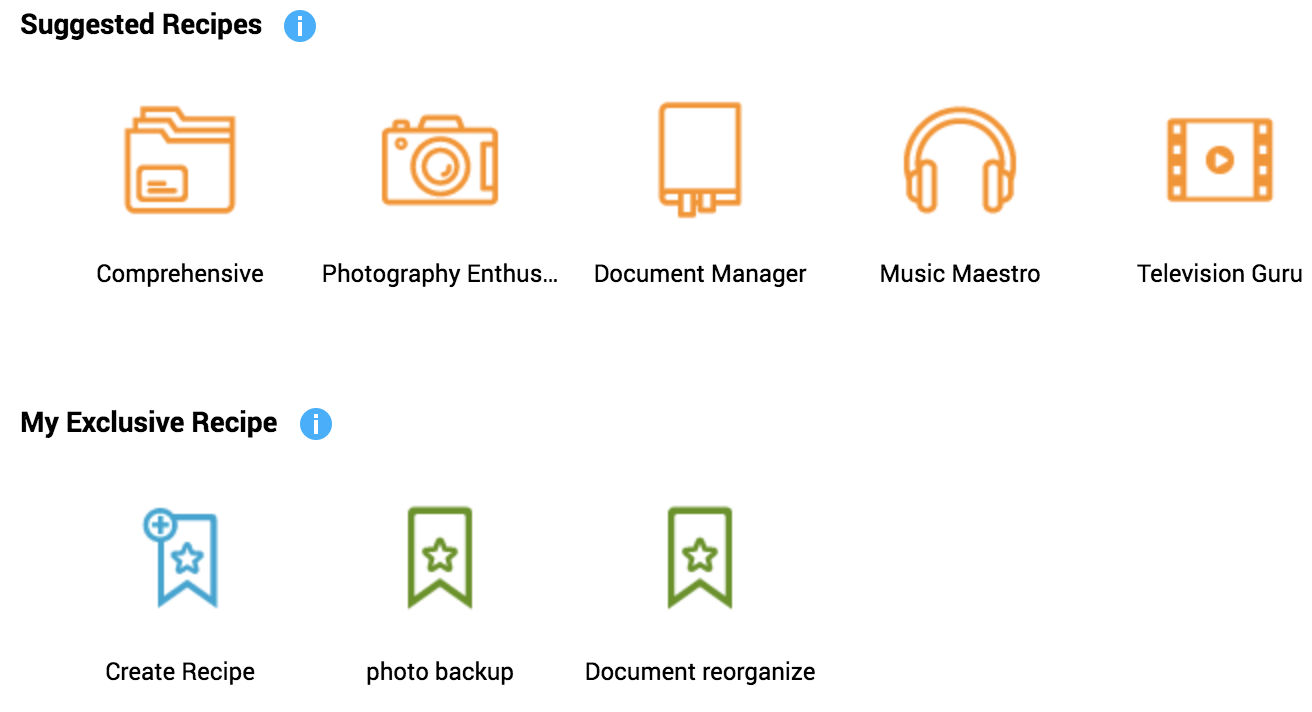 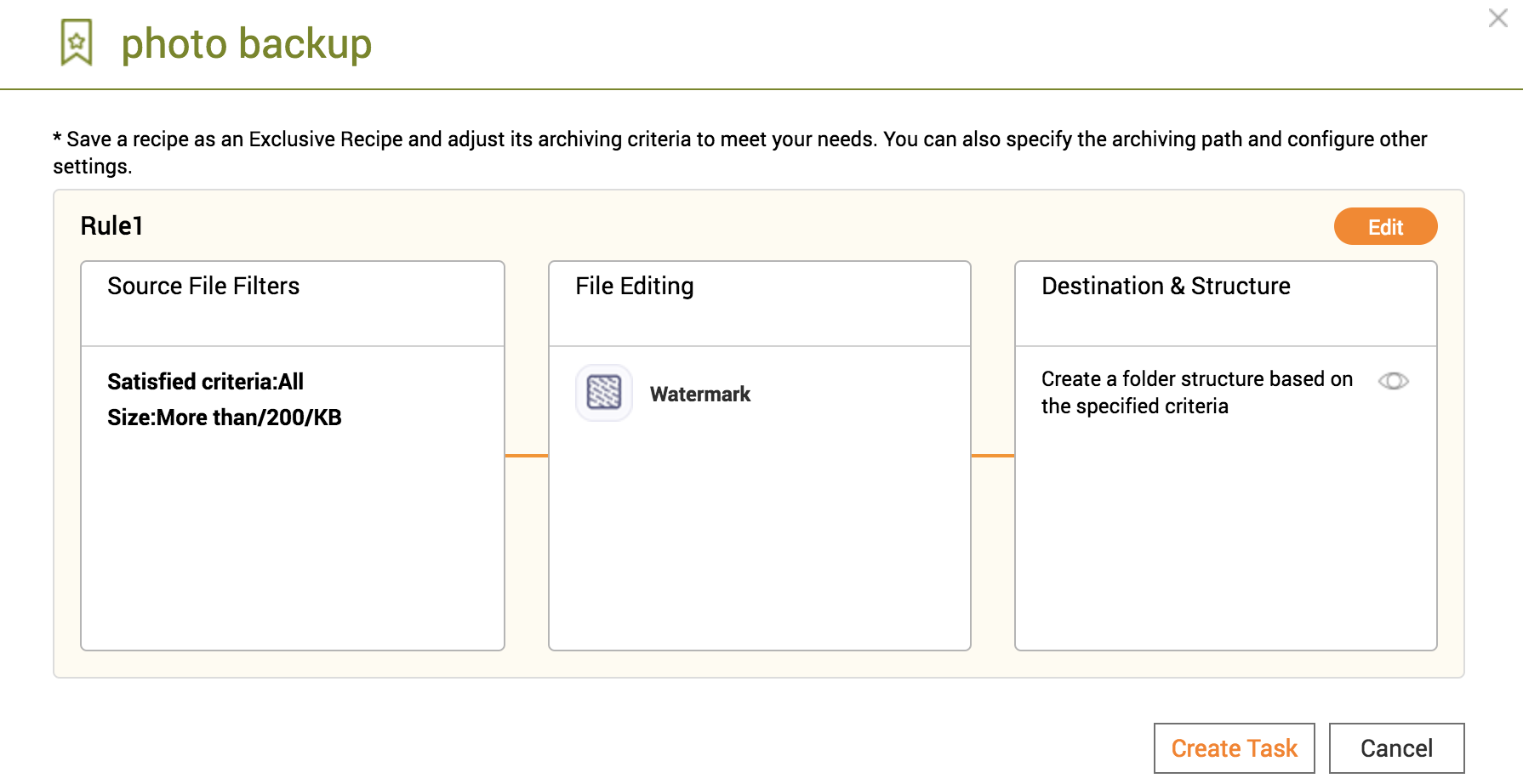 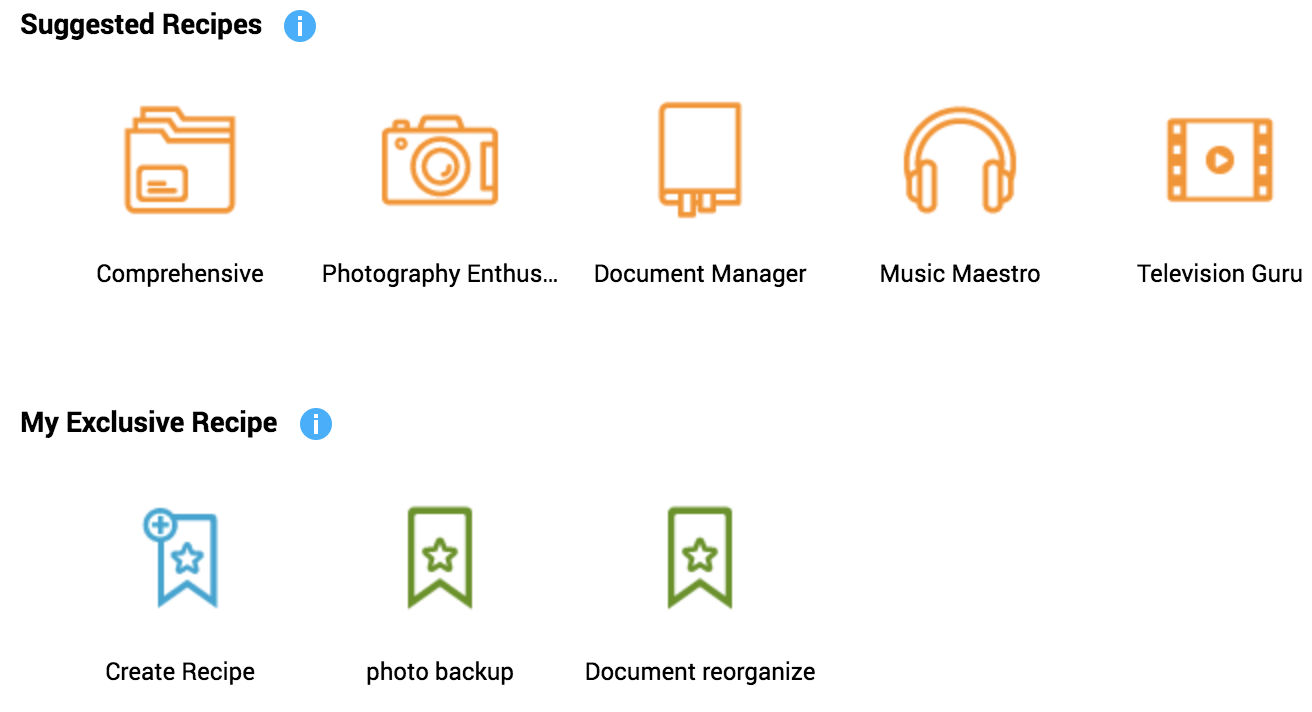 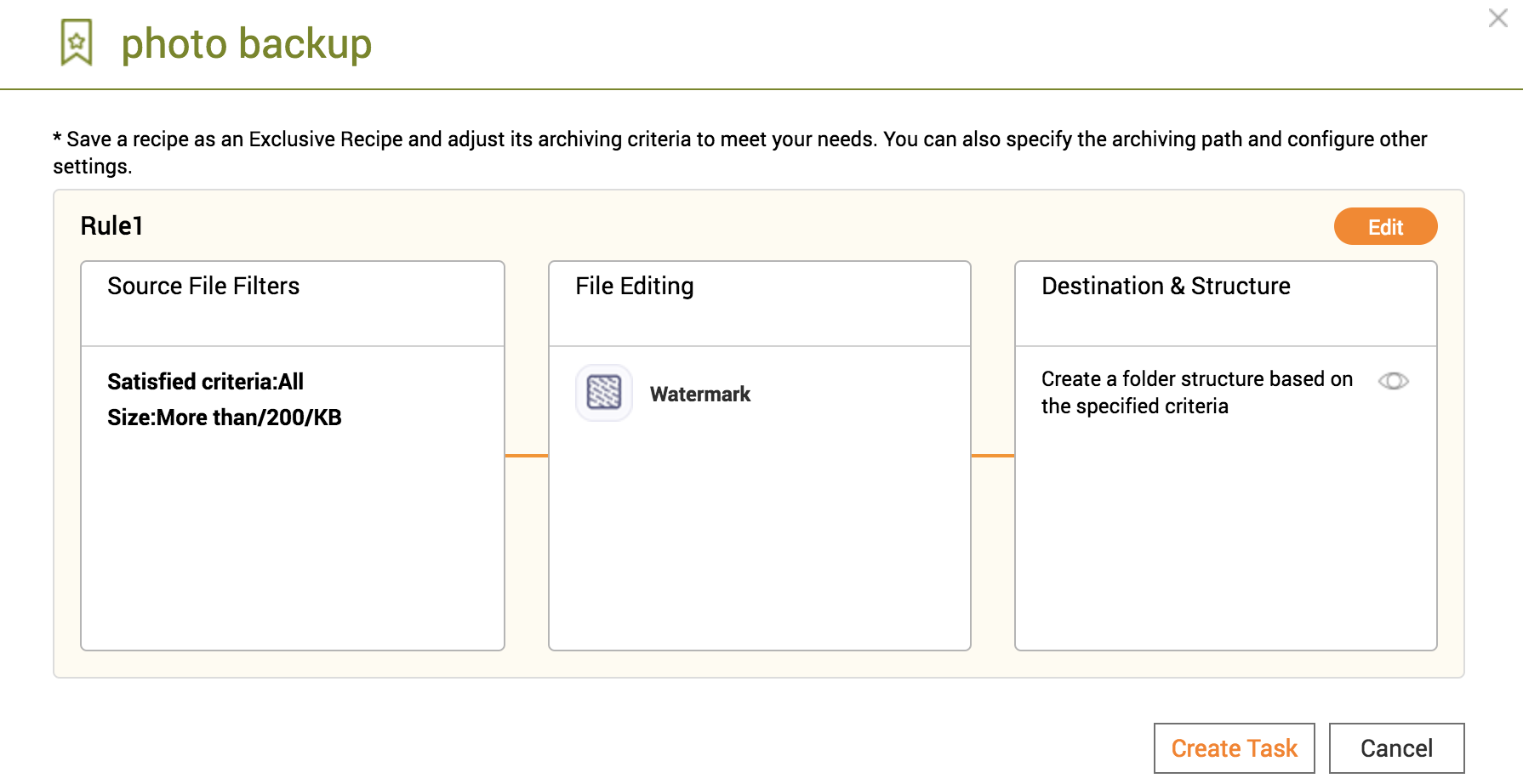 The way experts use Qfiling
Document Manager

Archiving after filtering a specific file name
Photography Enthusiast

Rename and add a watermark when archiving
System Administrator

Specify conditions to periodically move files to the recycle bin
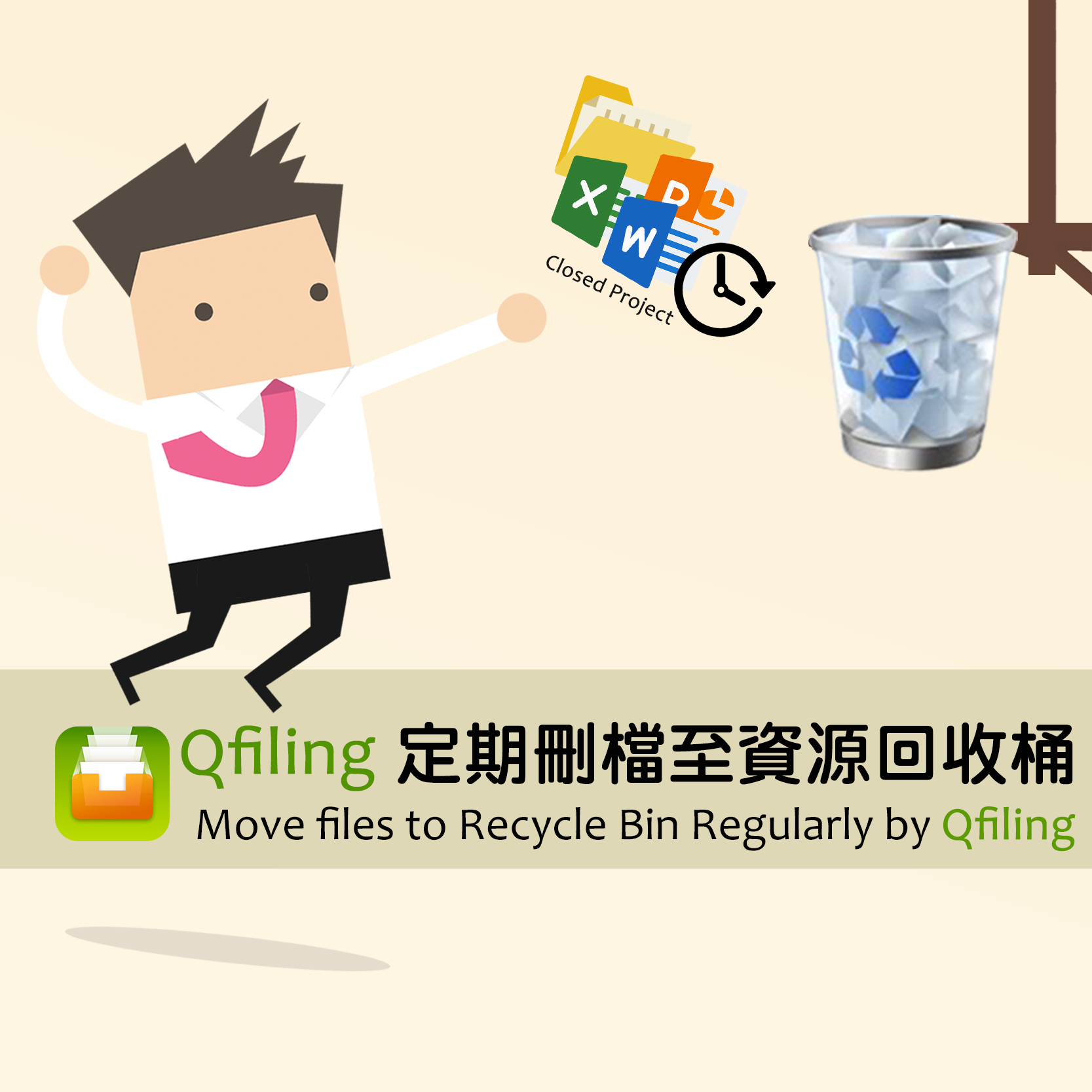 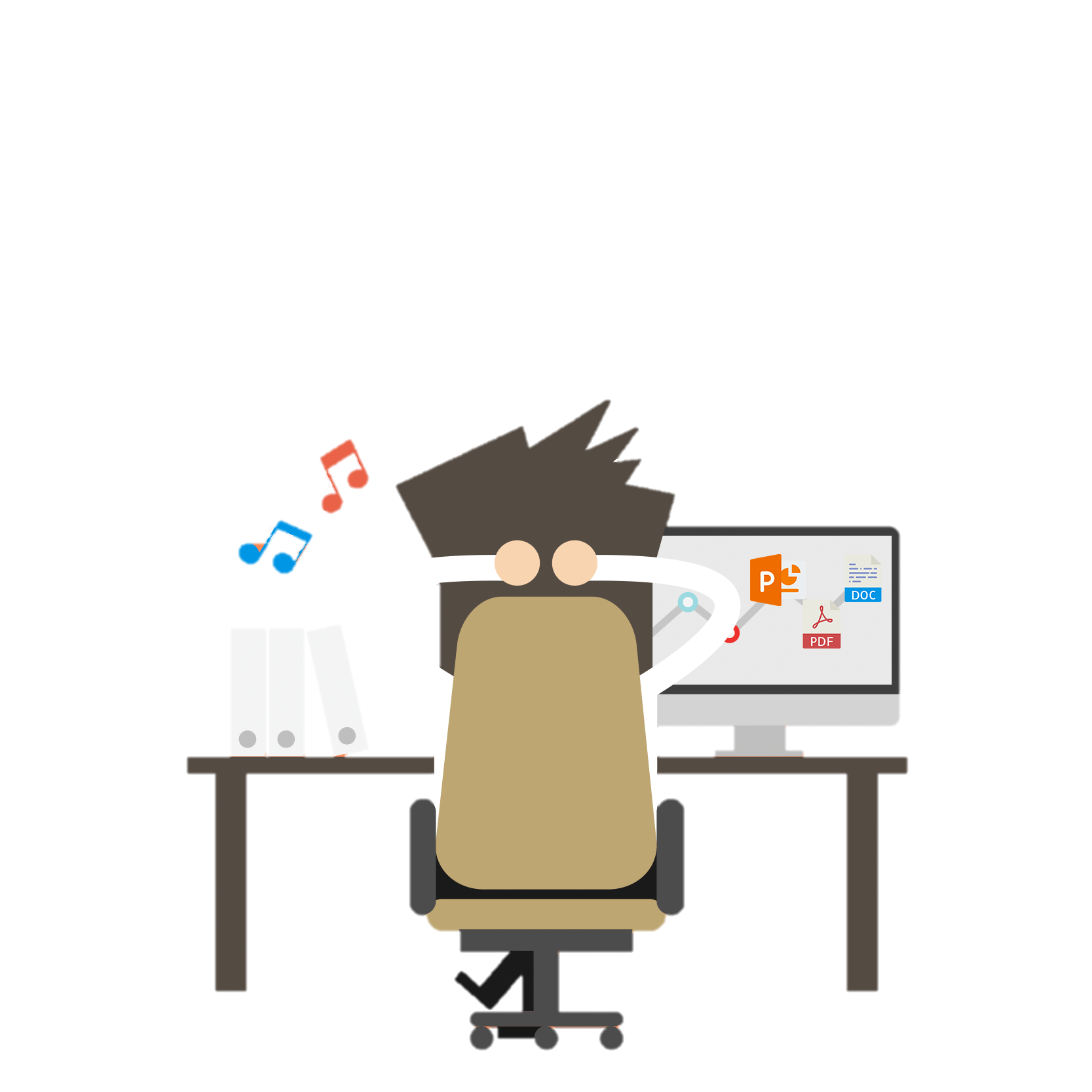 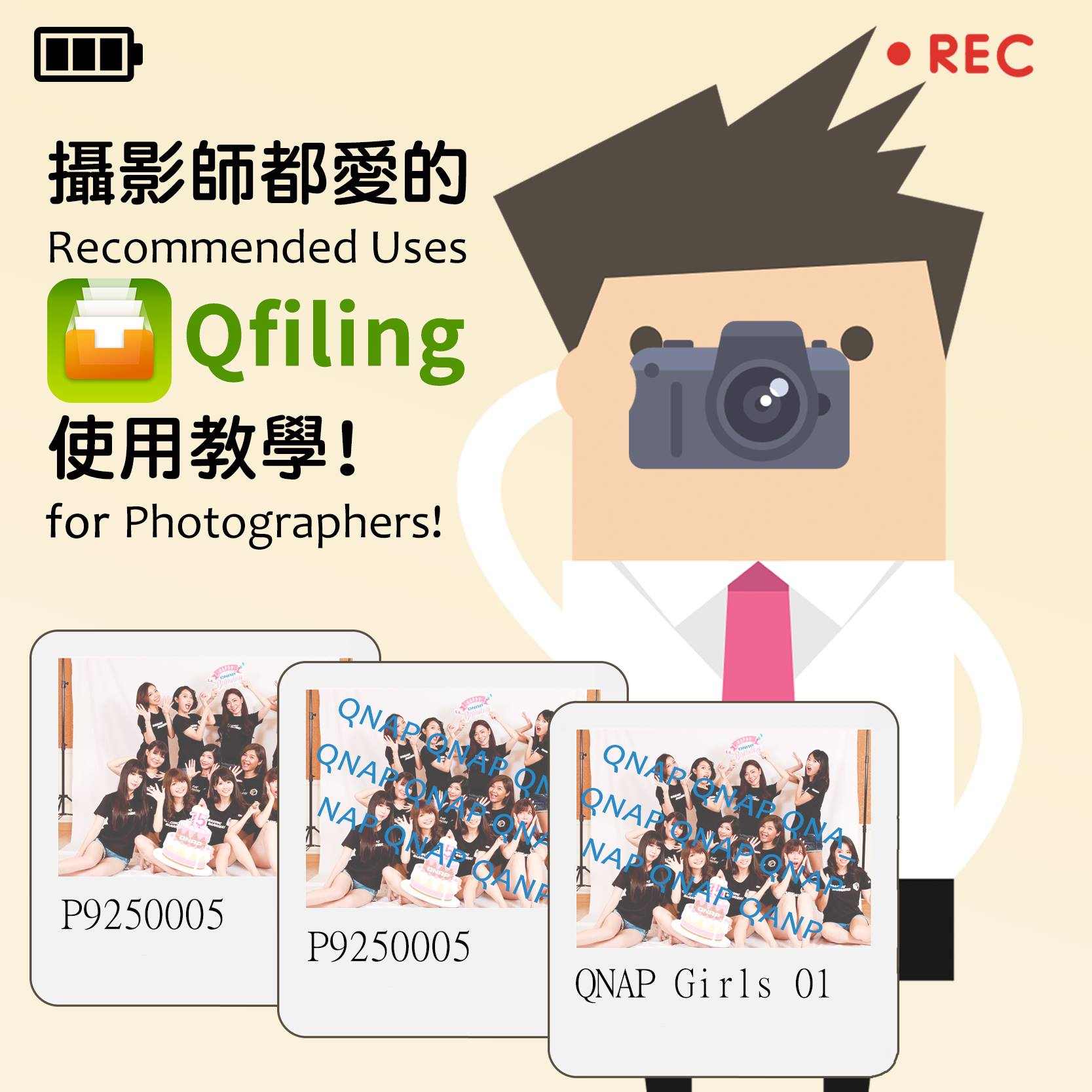 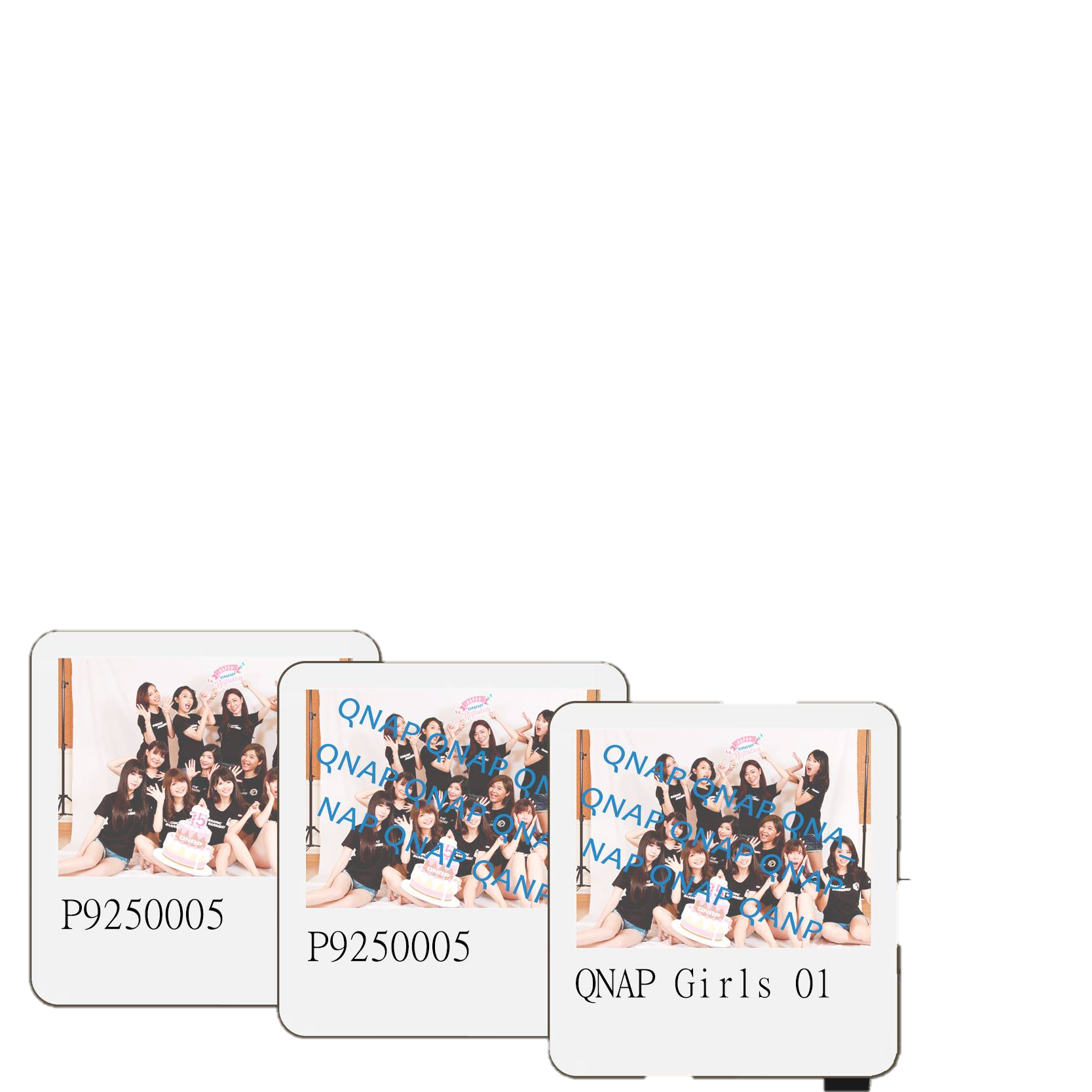 16
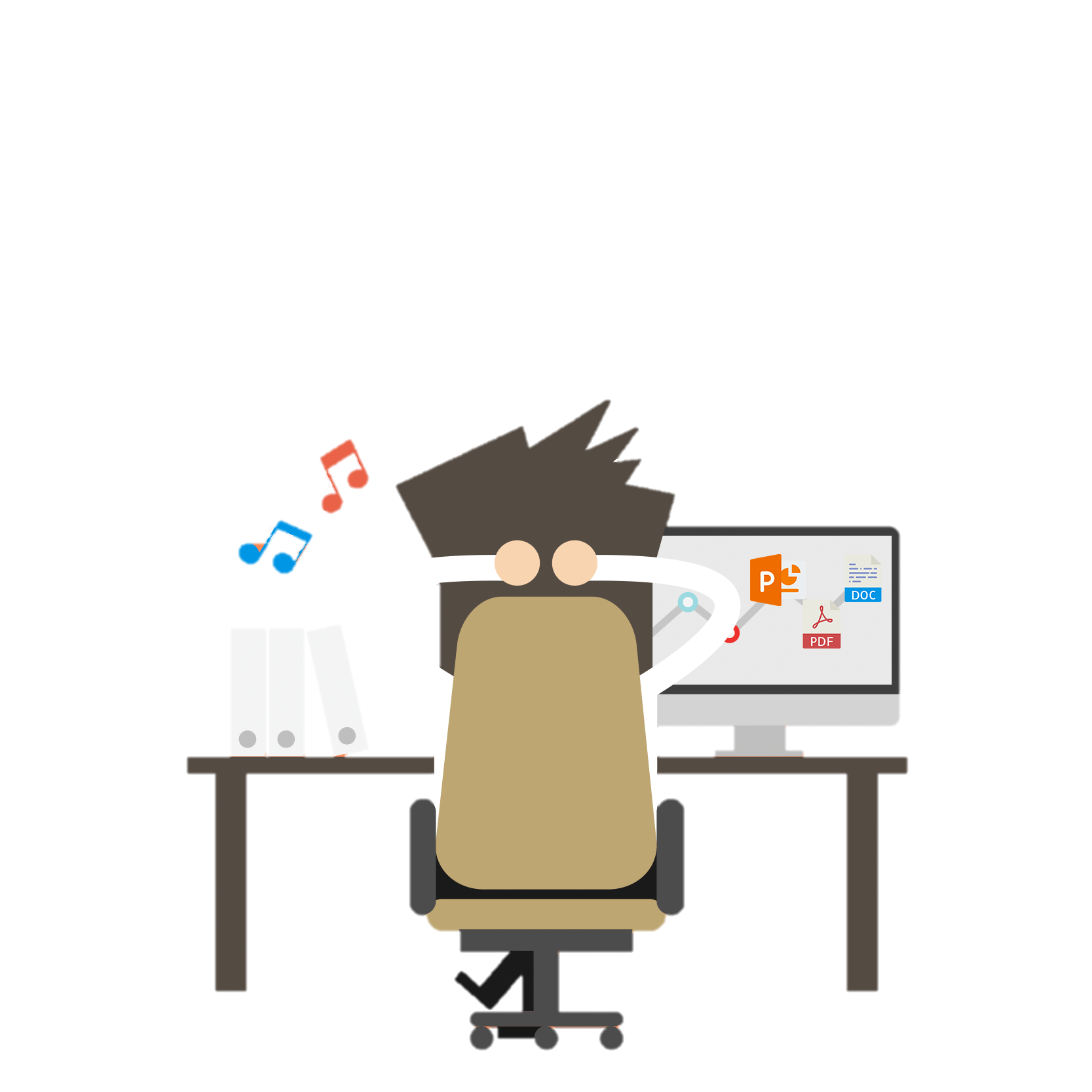 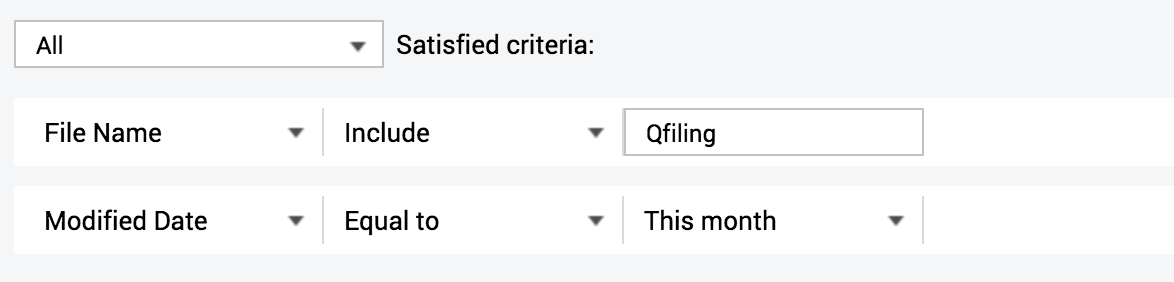 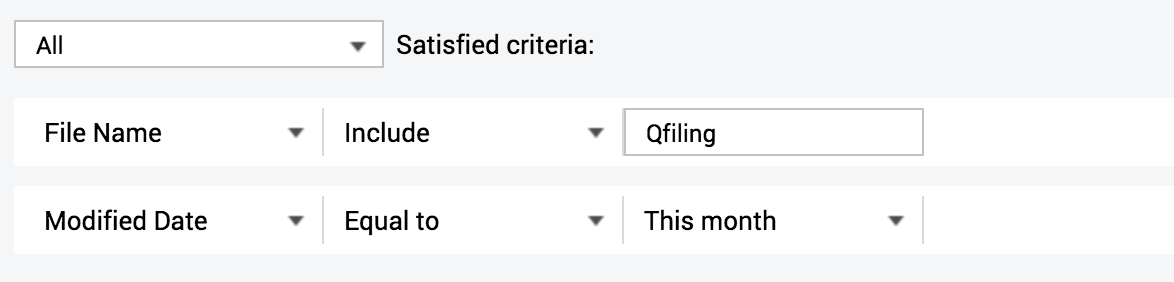 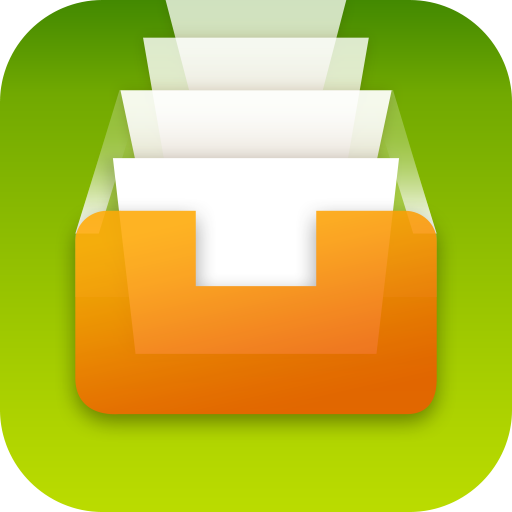 01
02
03
Document Manager
File Editing
Set encryption and compression options.
Destination & Structure
Create a folder structure based on the specified criteria.
Source File Filters
Filter files with a specific file name and modified date.
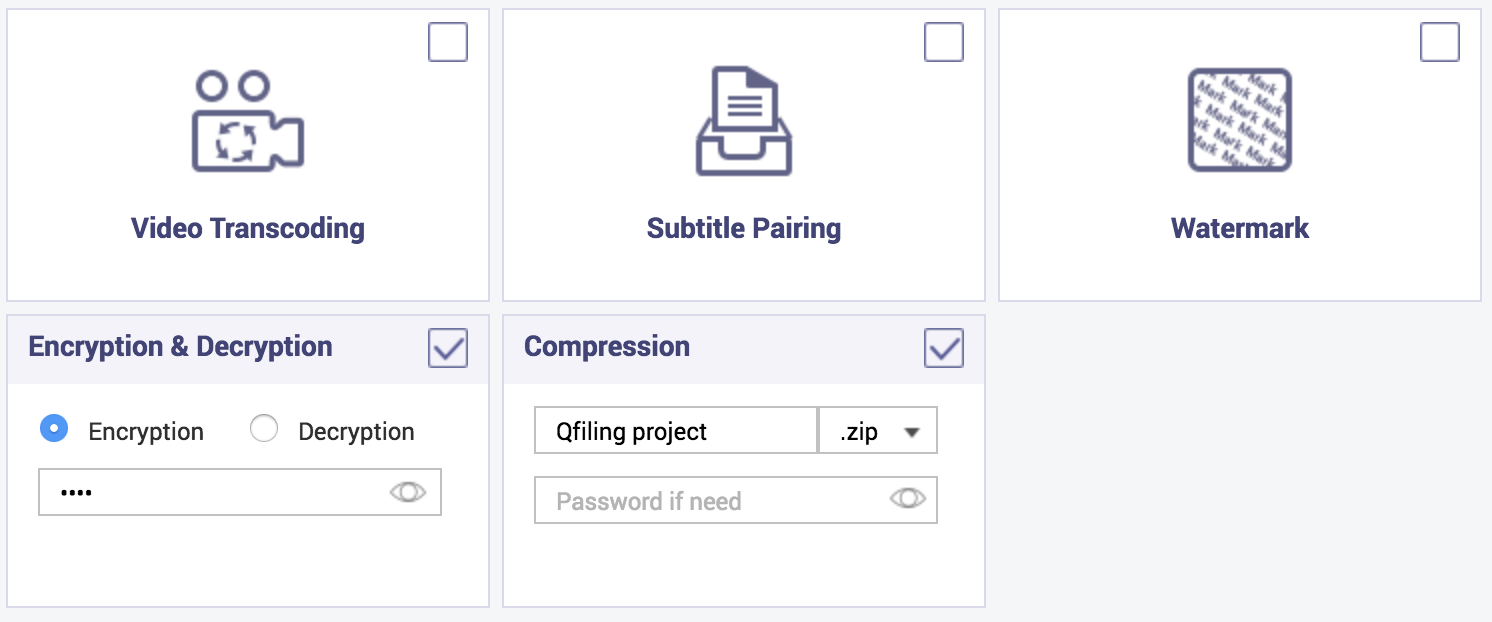 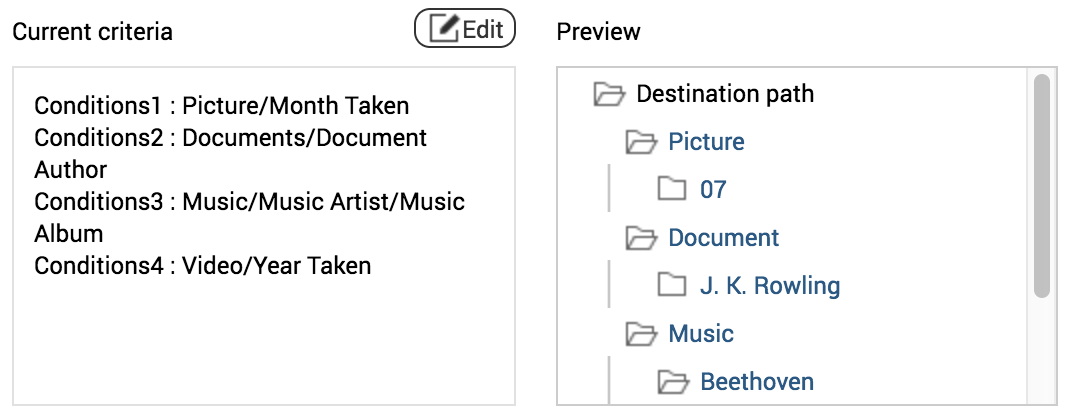 17
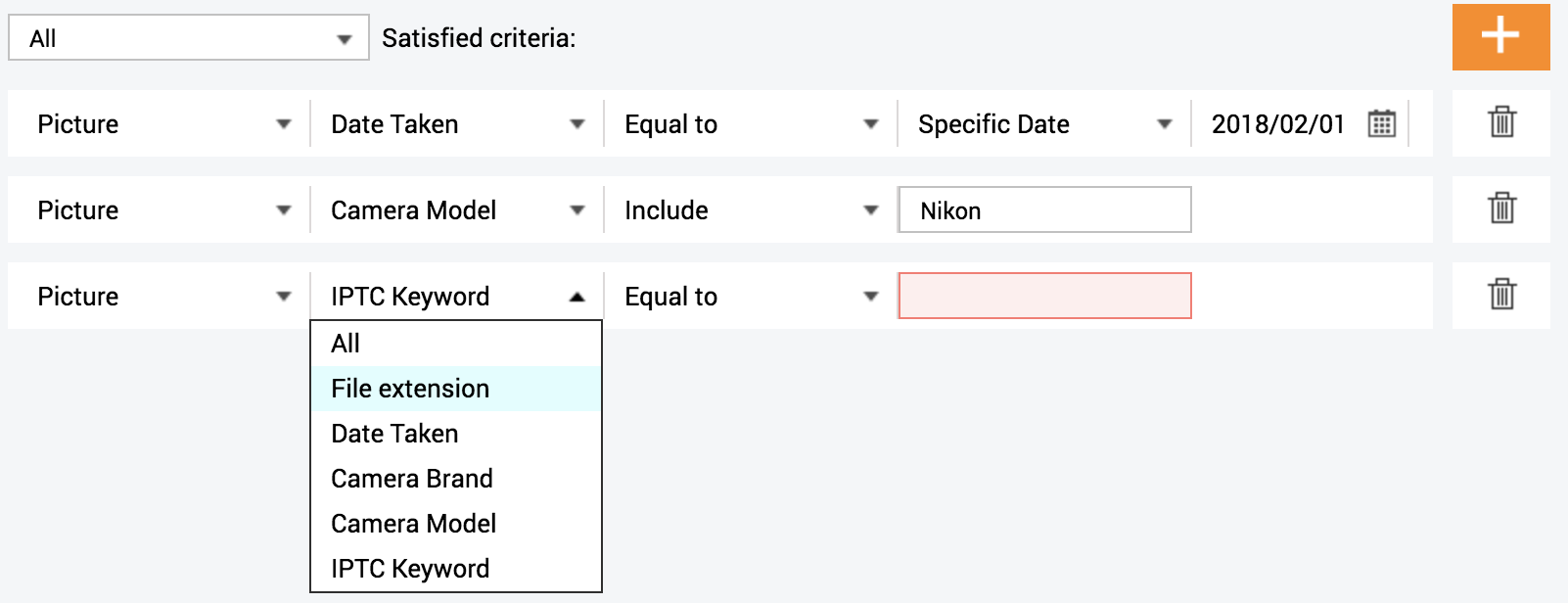 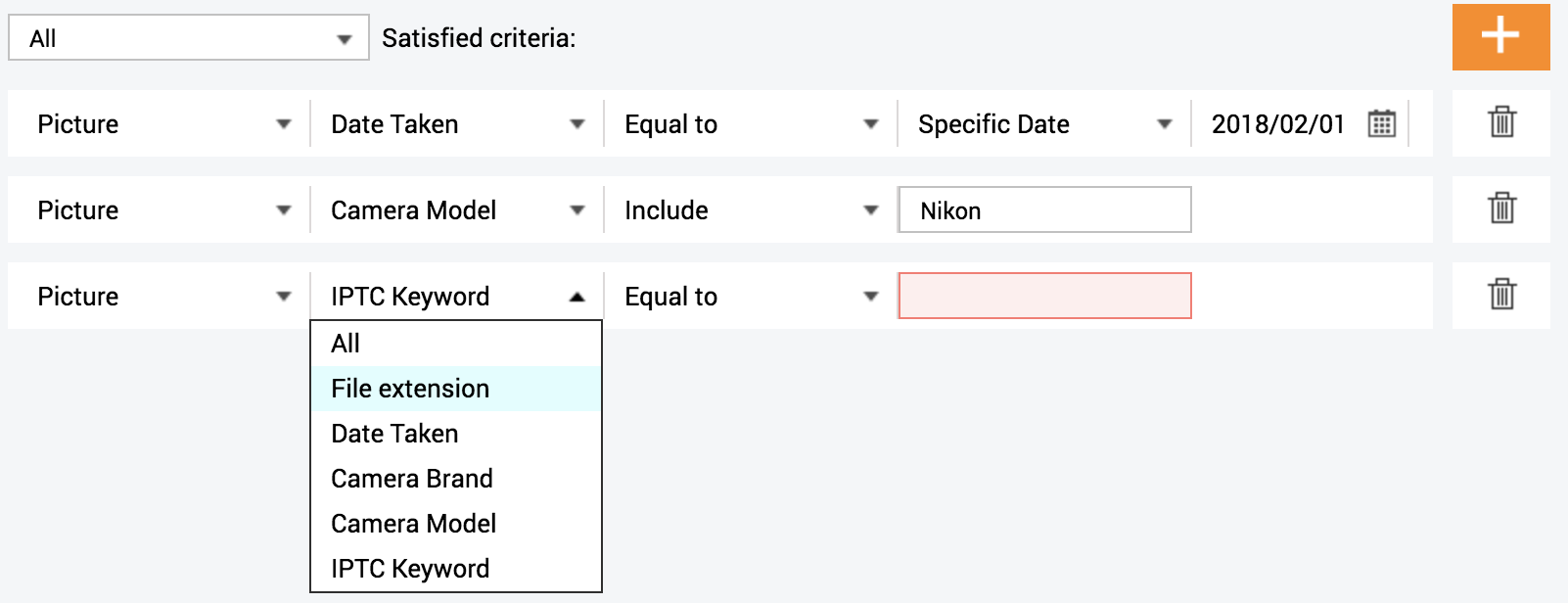 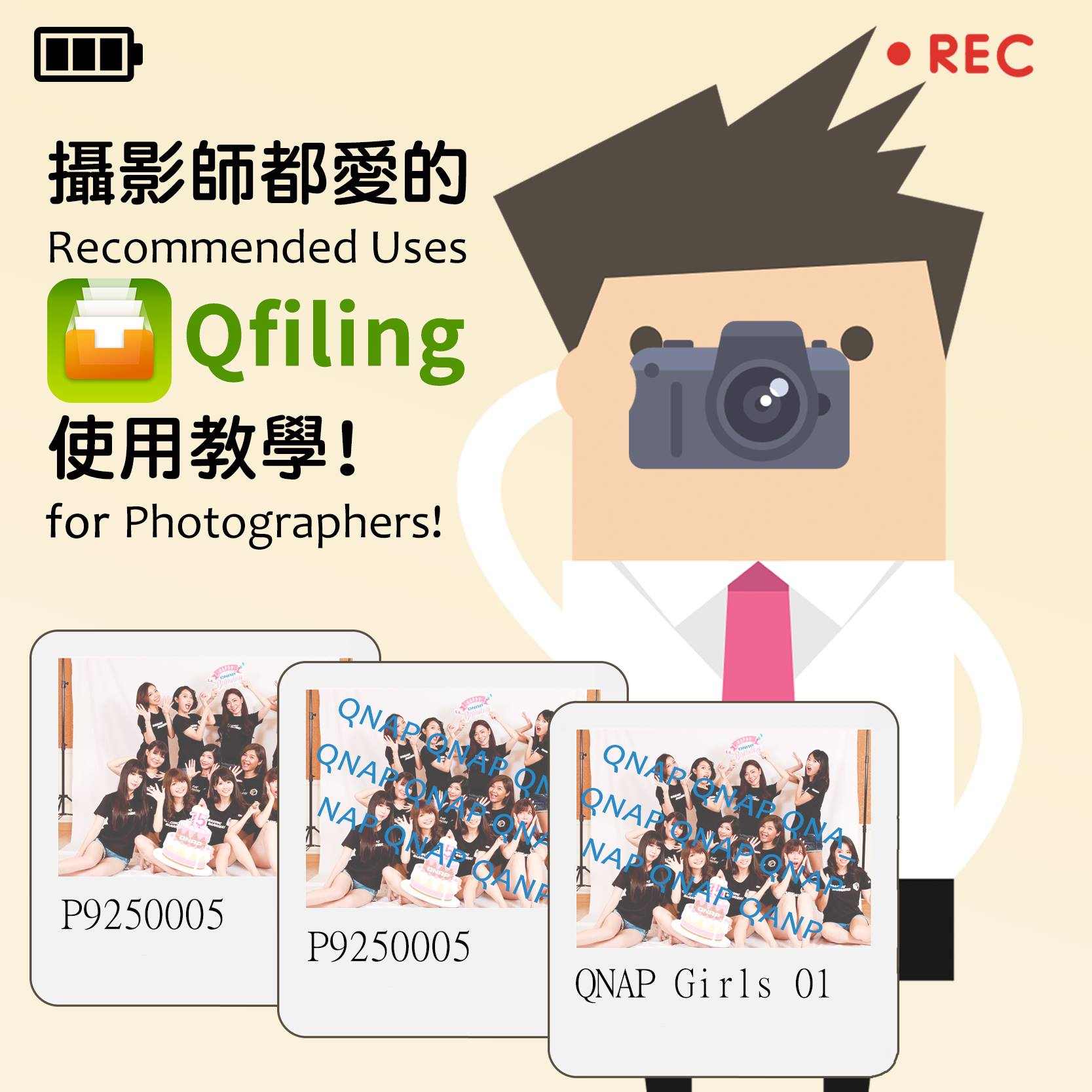 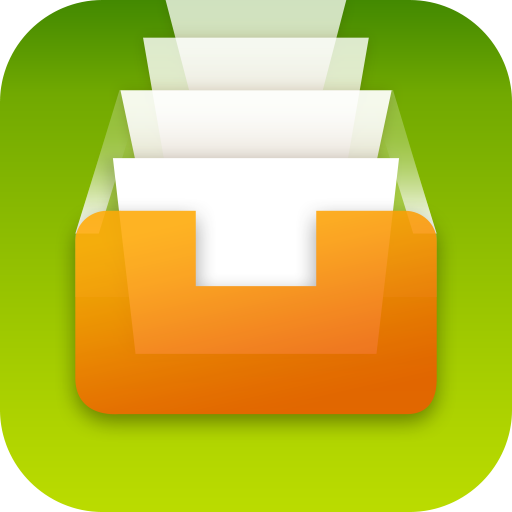 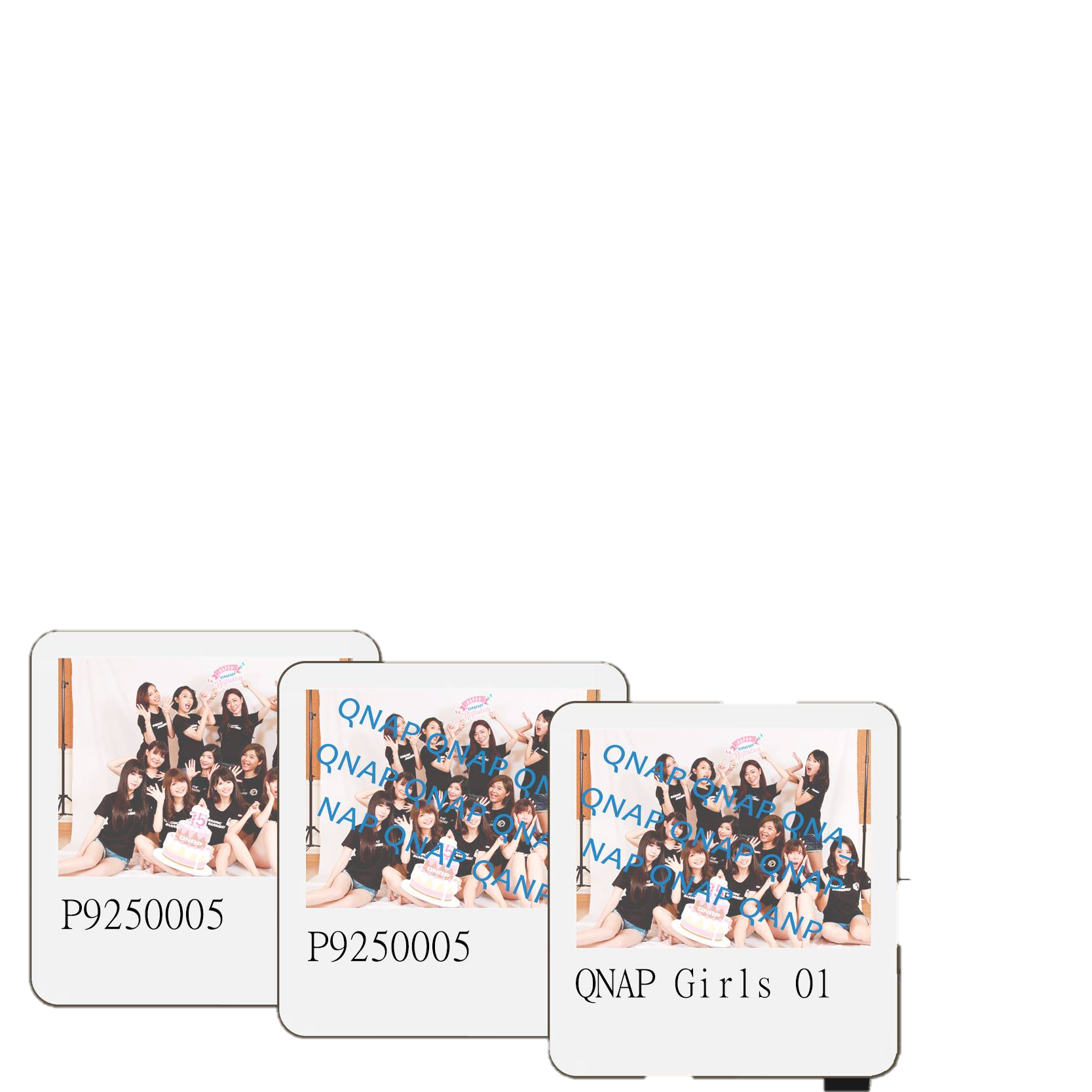 01
02
03
Photography Enthusiast
Source File Filters
Filter files with a specific camera model and taken date.
File Editing
Setting the watermarking option.
Destination & Structure
Duplicated files are backed up only once. Renaming files is also possible!
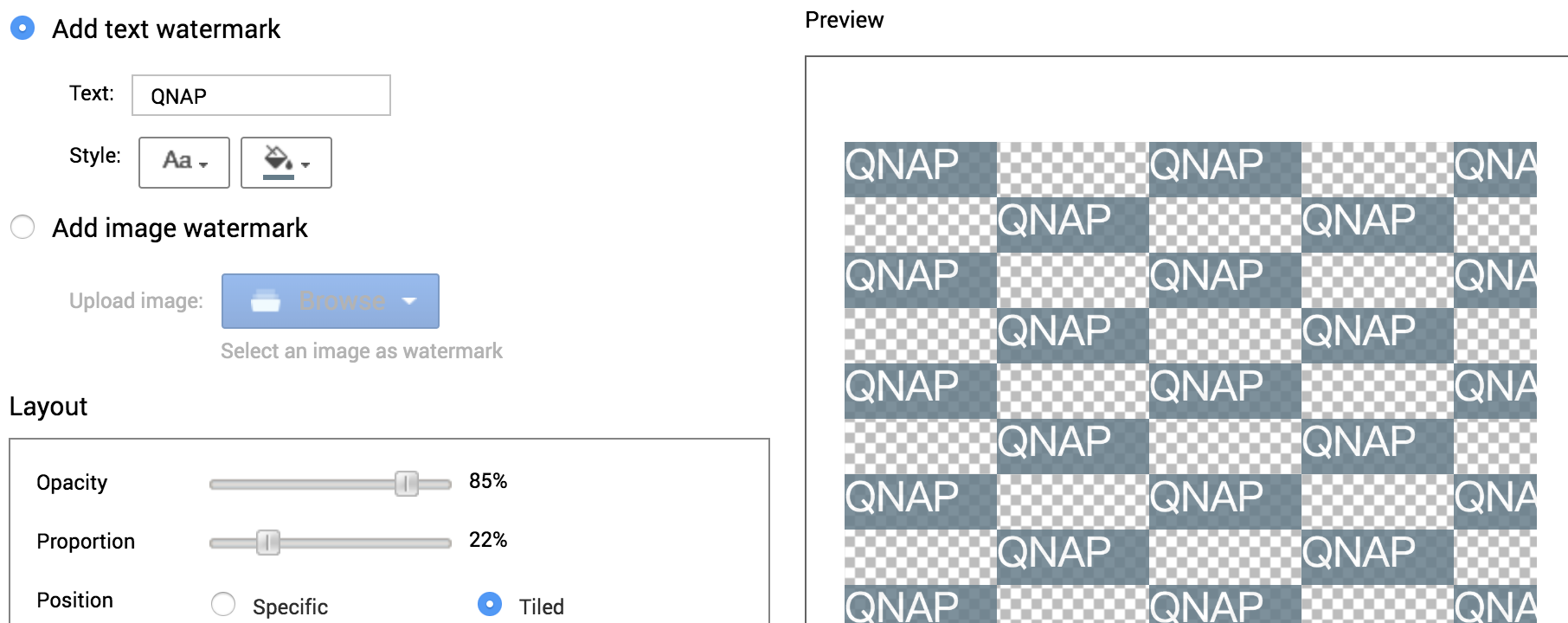 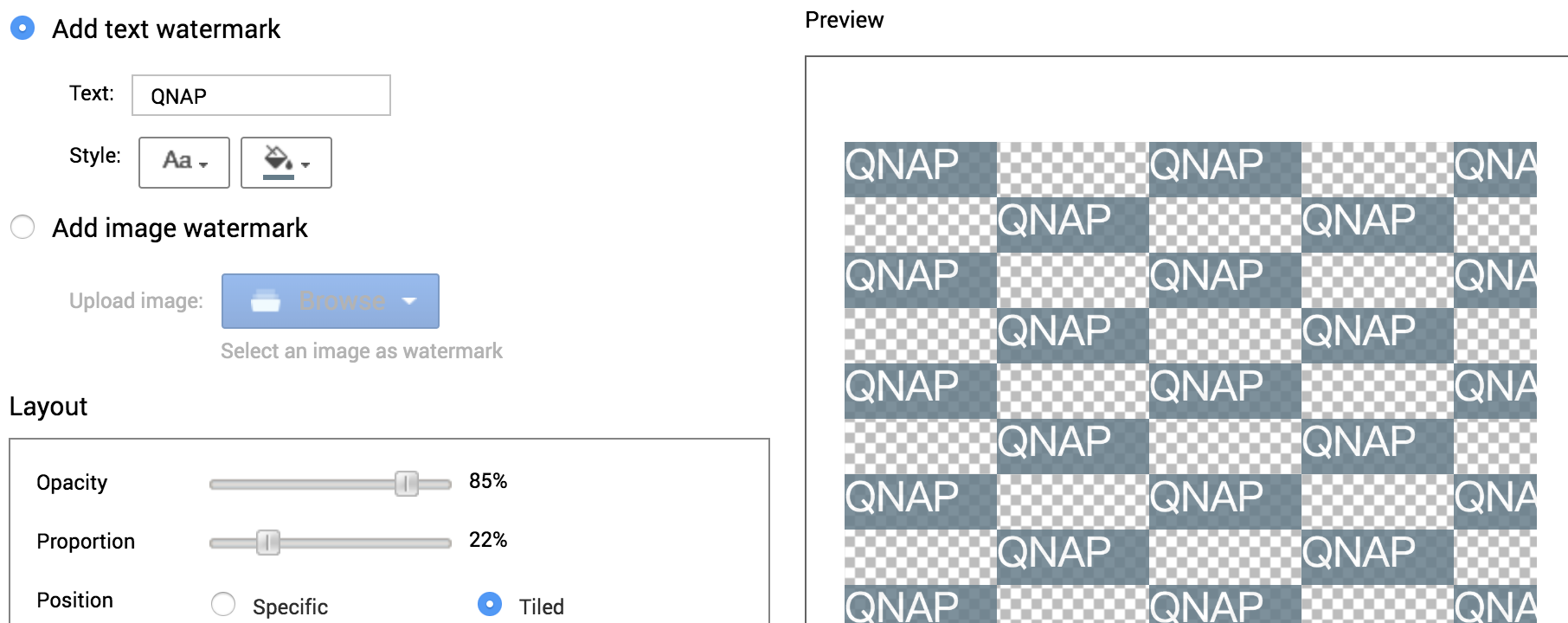 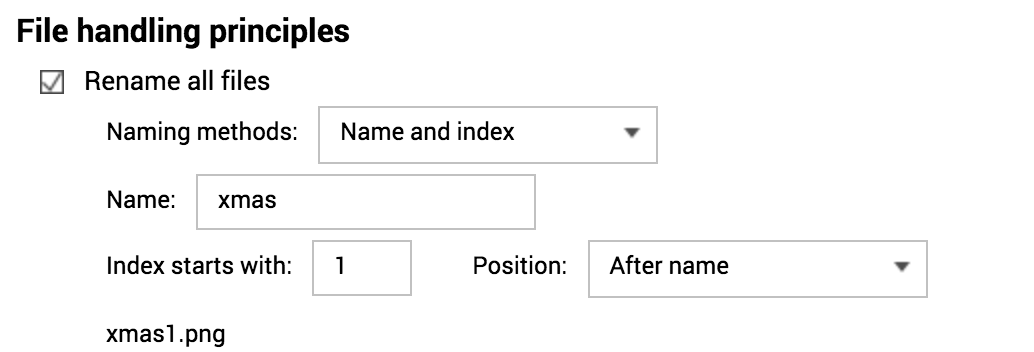 18
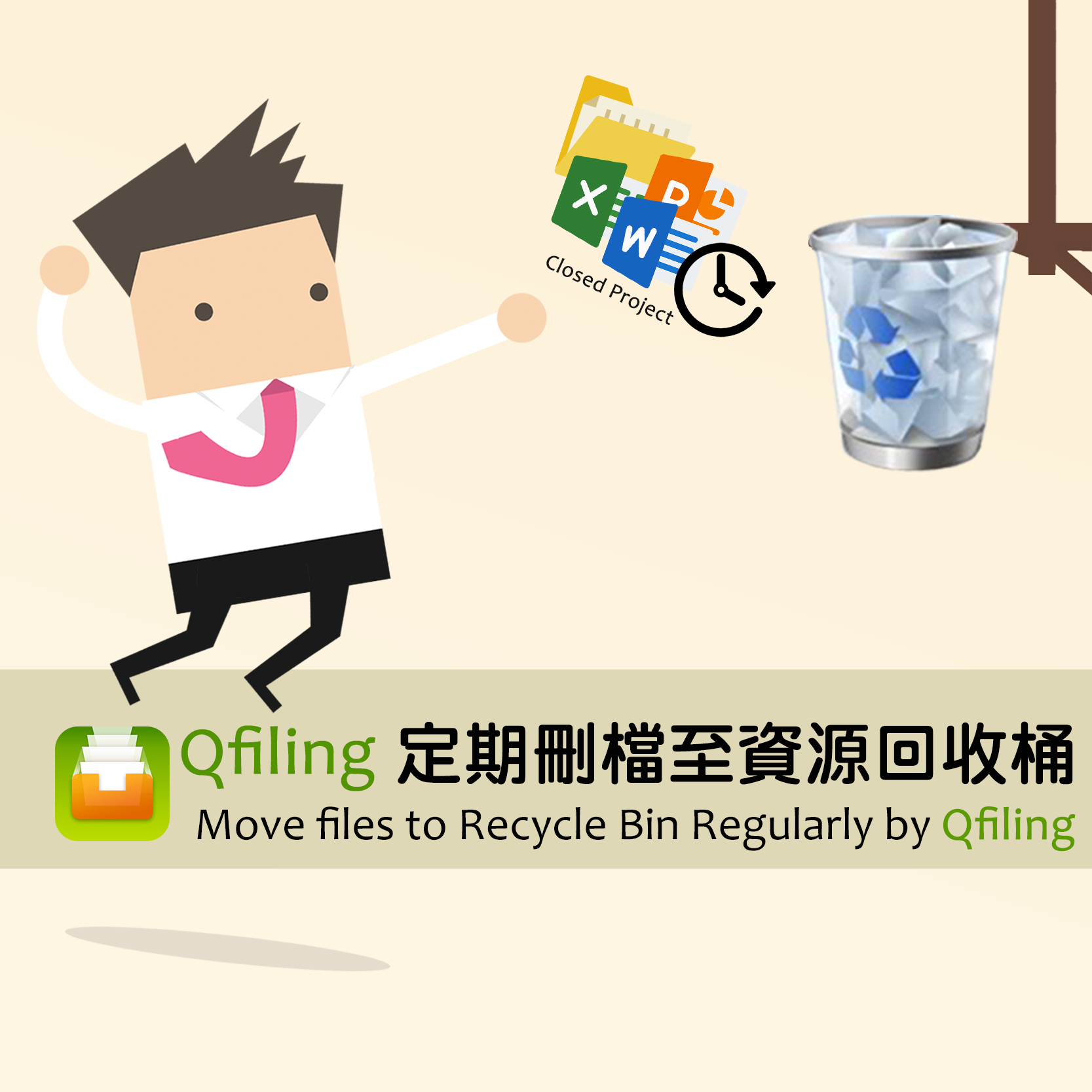 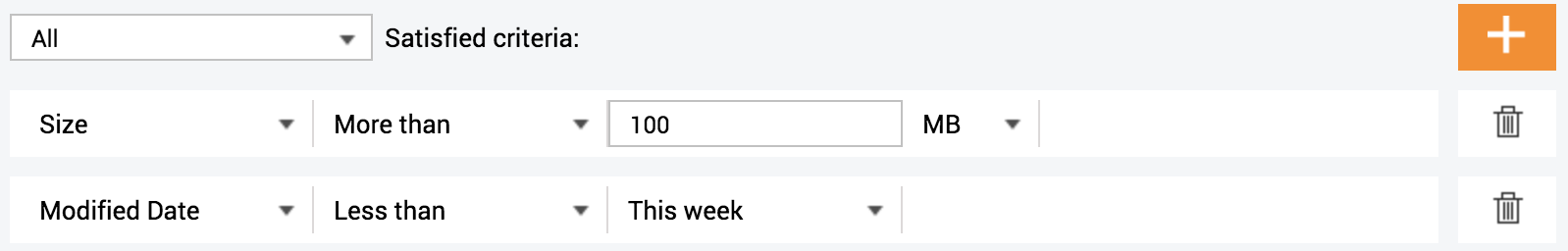 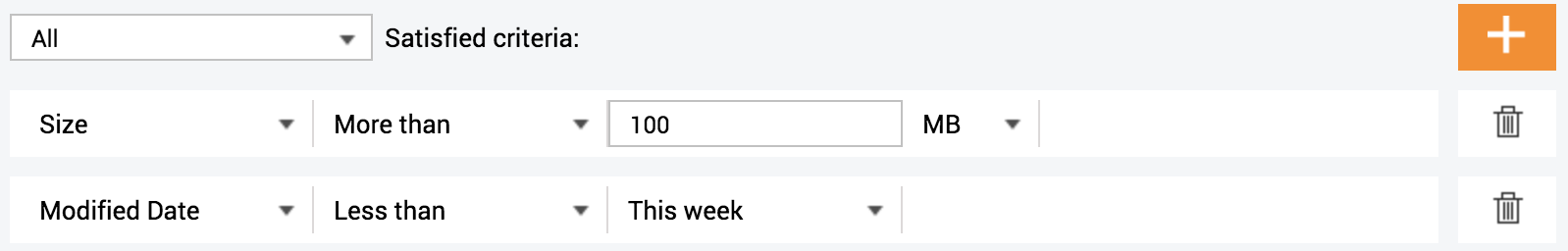 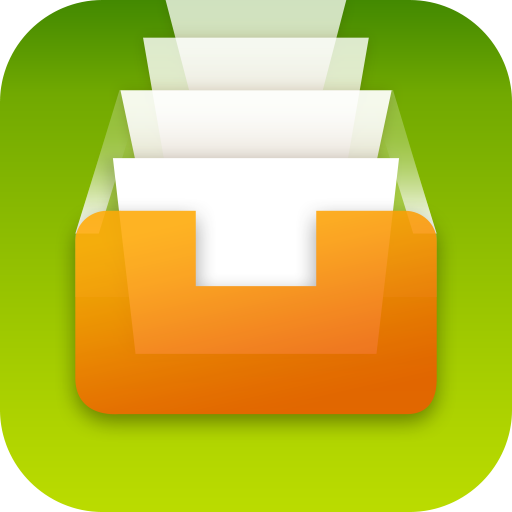 01
02
03
System Administrator
Source File Filters
Filter files with a specific file type and modified date.
File Editing
Specifying options is not necessary.
Destination & Structure
Select the recycle bin.
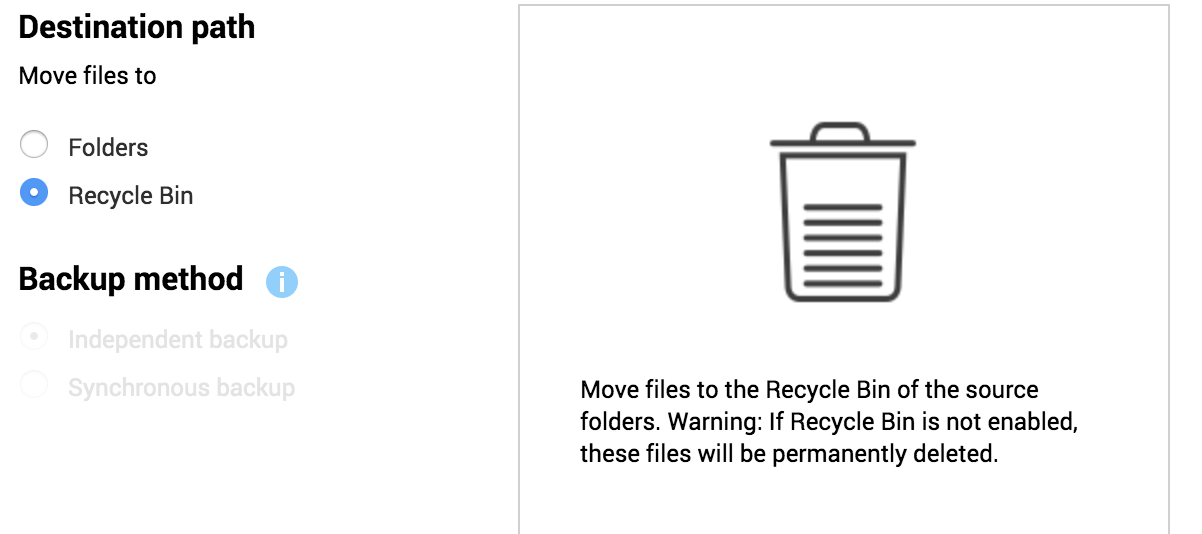 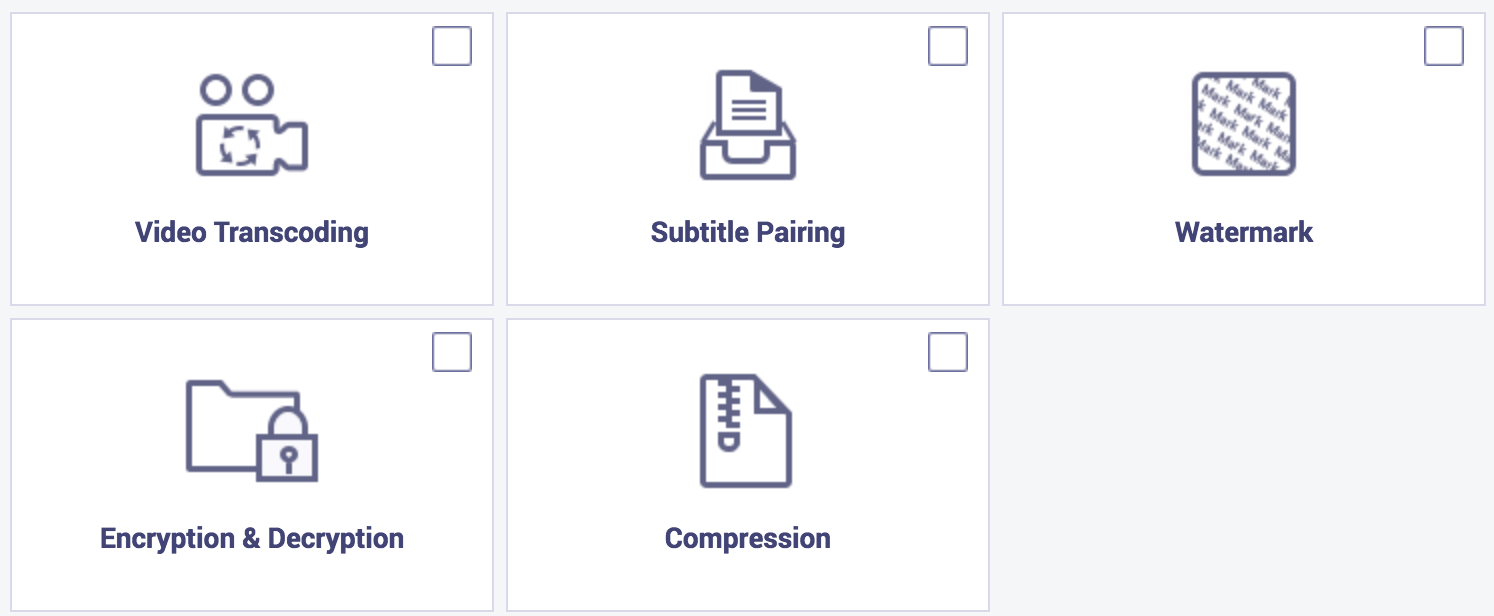 19
DEMO
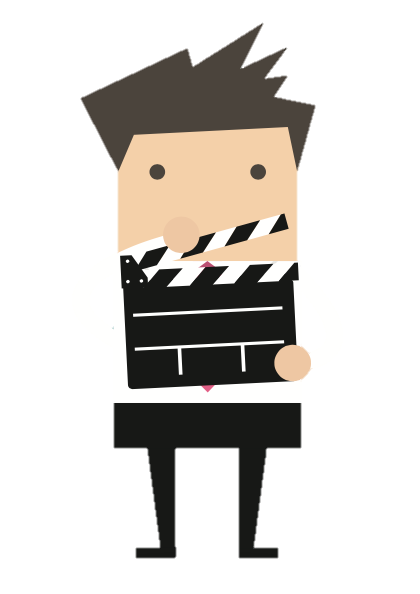 A quick recap on Qfiling
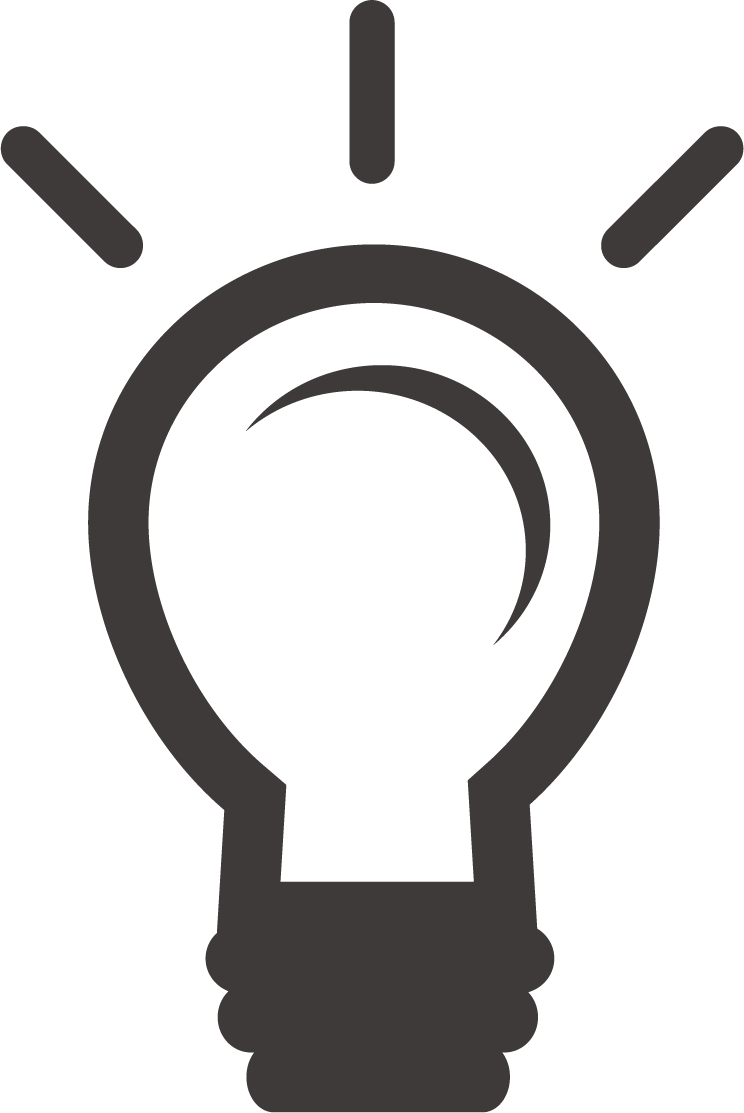 Flexible
Create your Qfiling rules in 3 steps
Efficient
Scheduling for auto filing
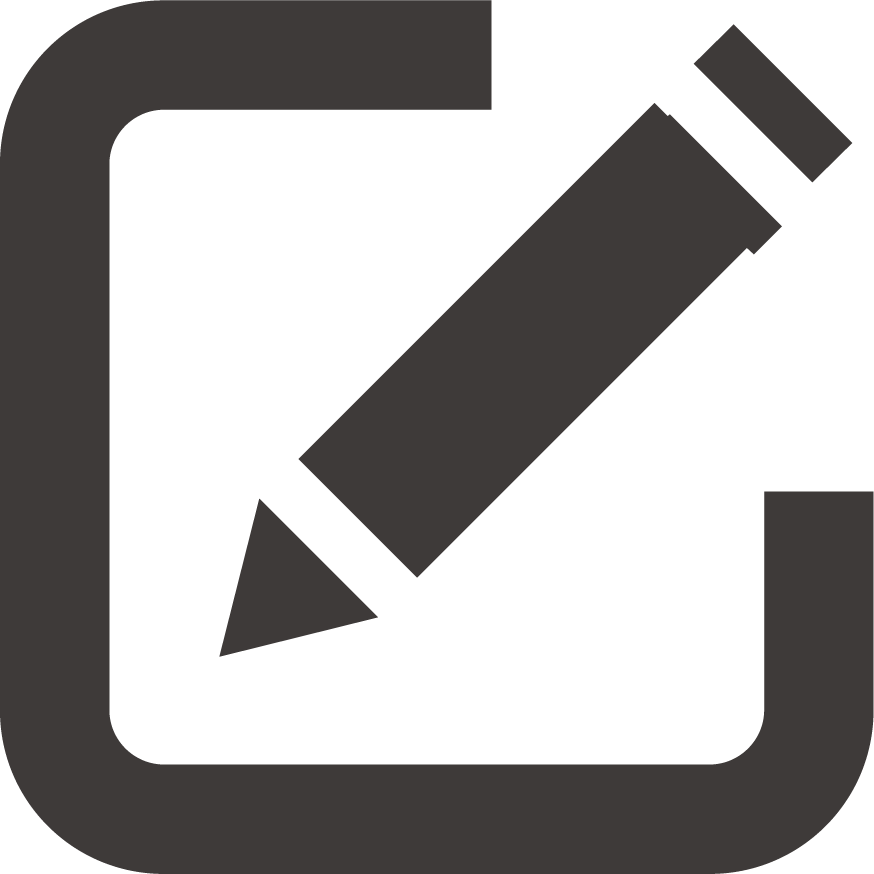 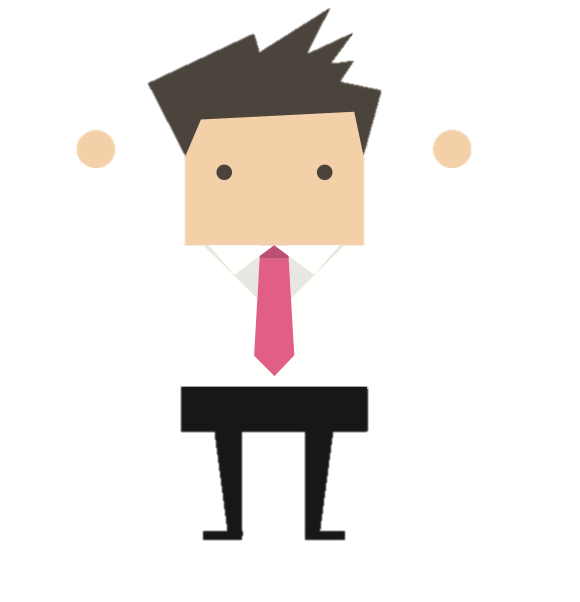 Total control
With system logs, filing status is easily accessible
Fast
With recipes, tasks are done with one click
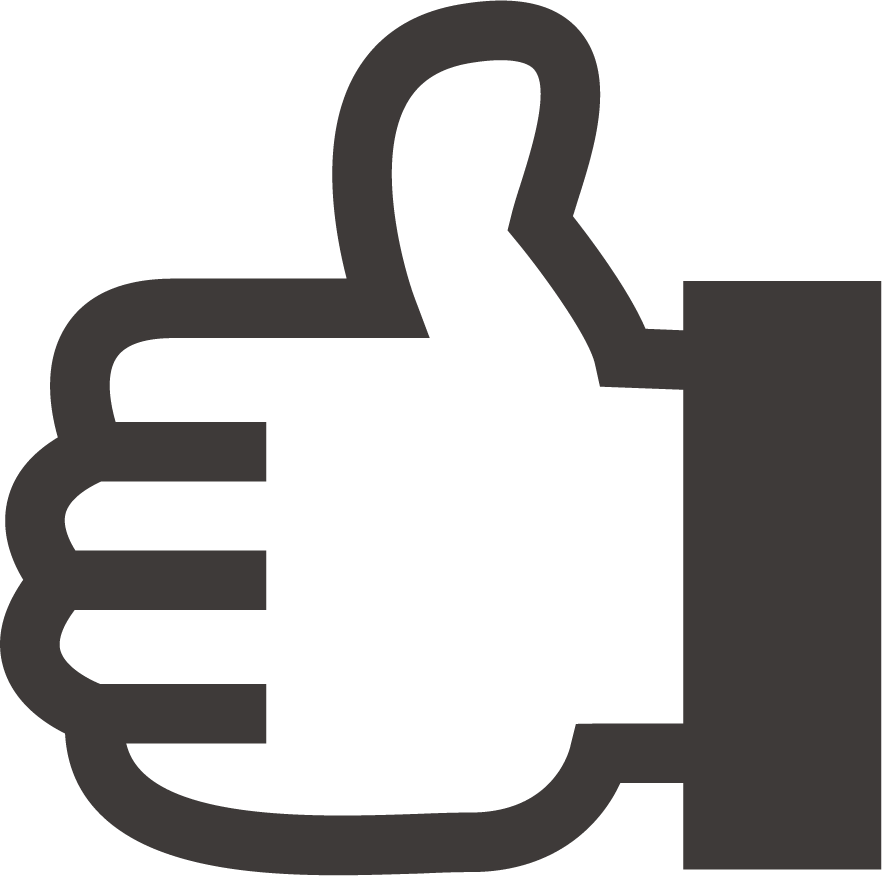 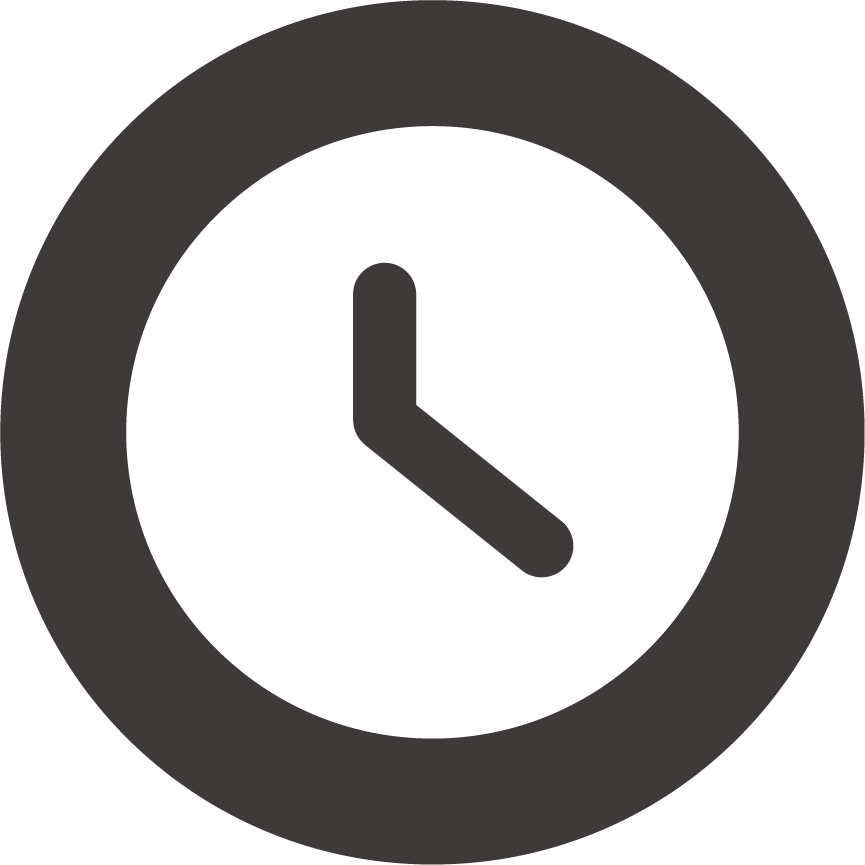 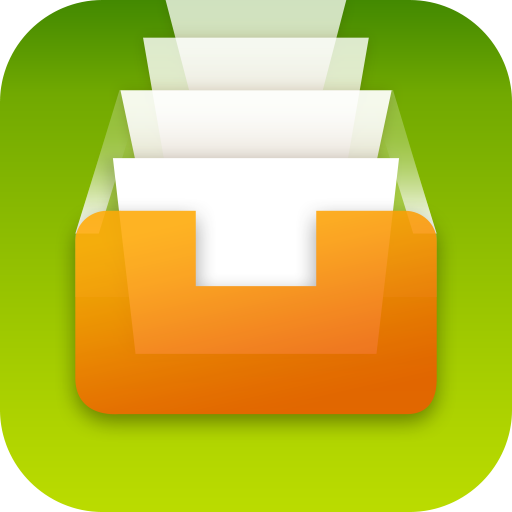 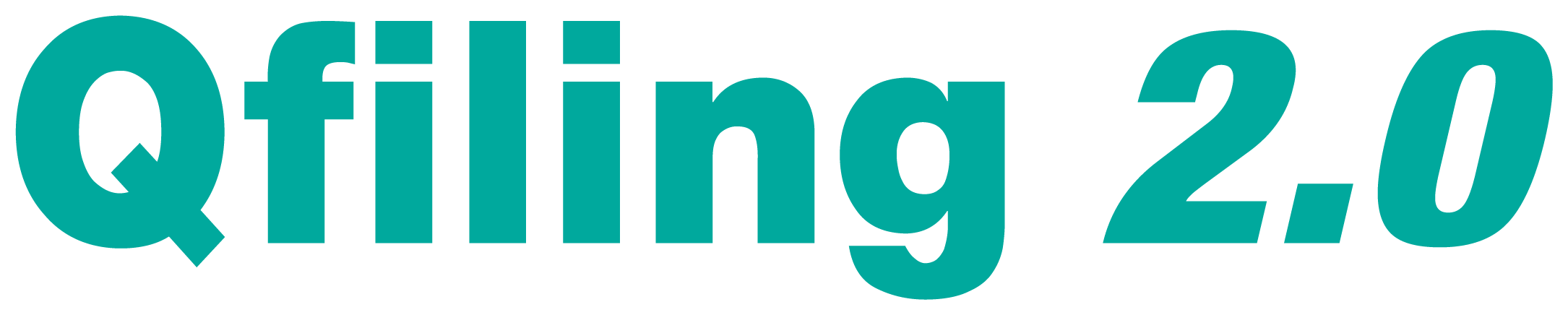 Your best choice!
Copyright © 2018 QNAP Systems, Inc. All rights reserved. QNAP® and other names of QNAP Products are proprietary marks or registered trademarks of QNAP Systems, Inc. Other products and company names mentioned herein are trademarks of their respective holder